Monday,  May 10th 2023
My birthday party
Unit
4
Lesson 1 (4+5+6)
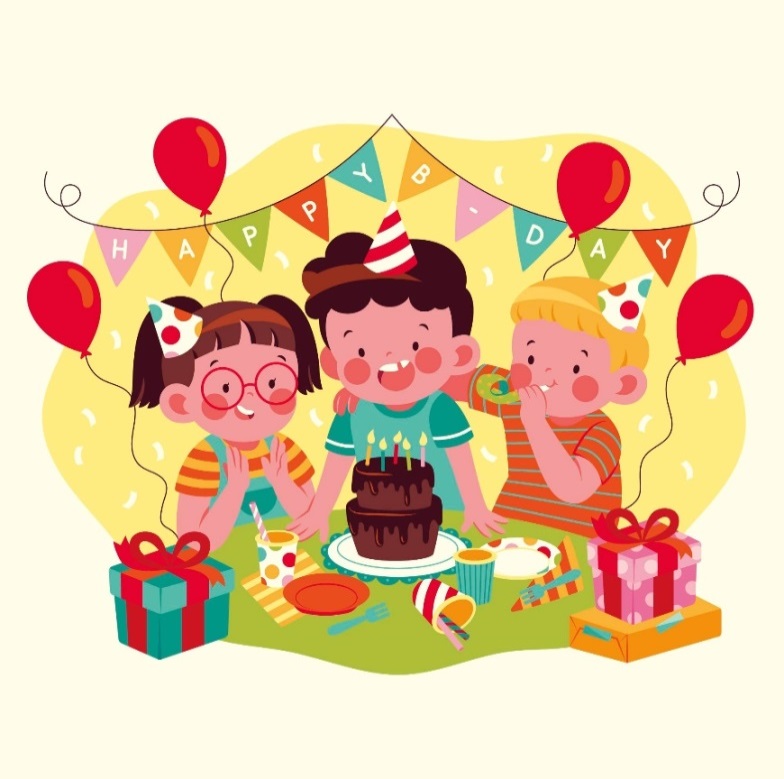 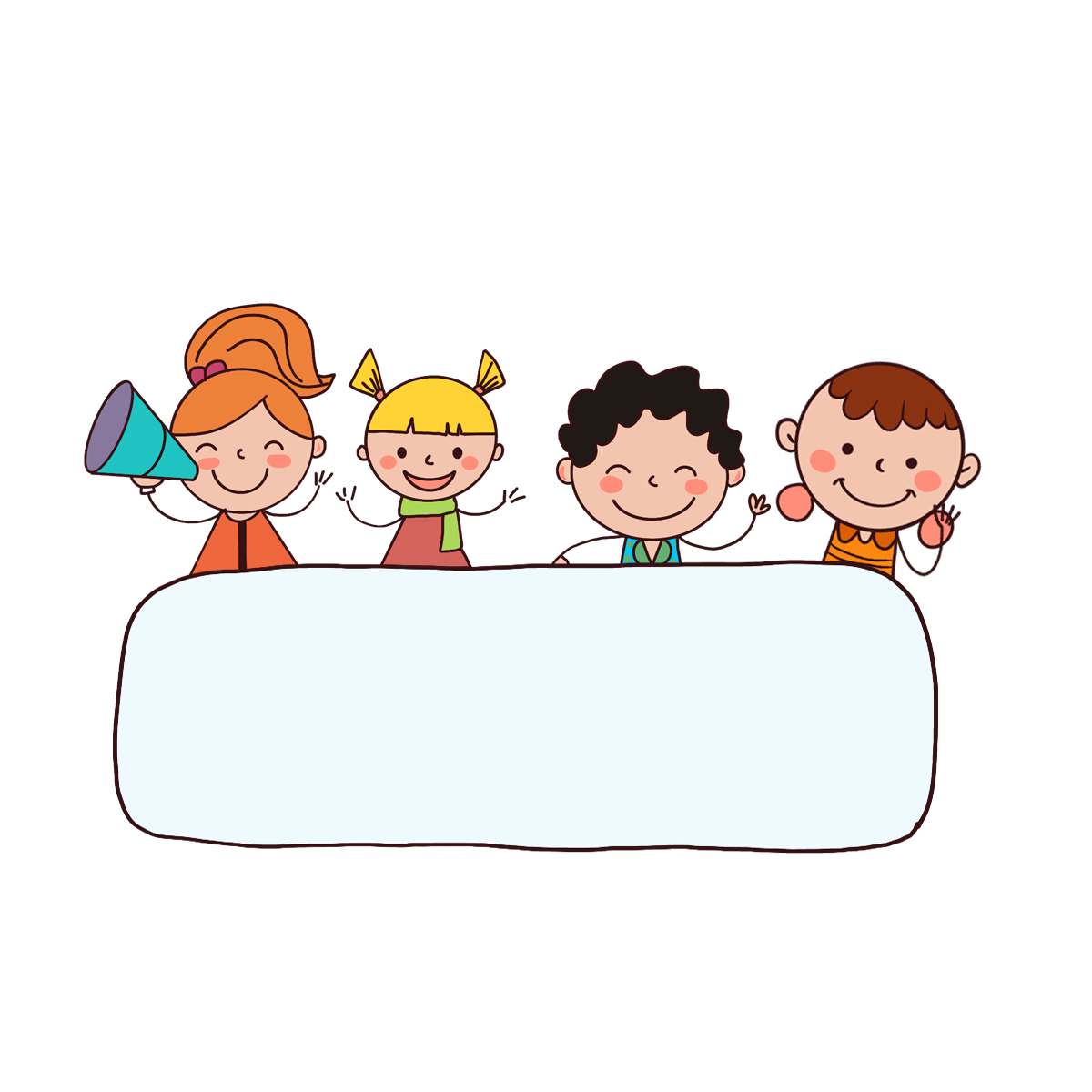 Warm-up
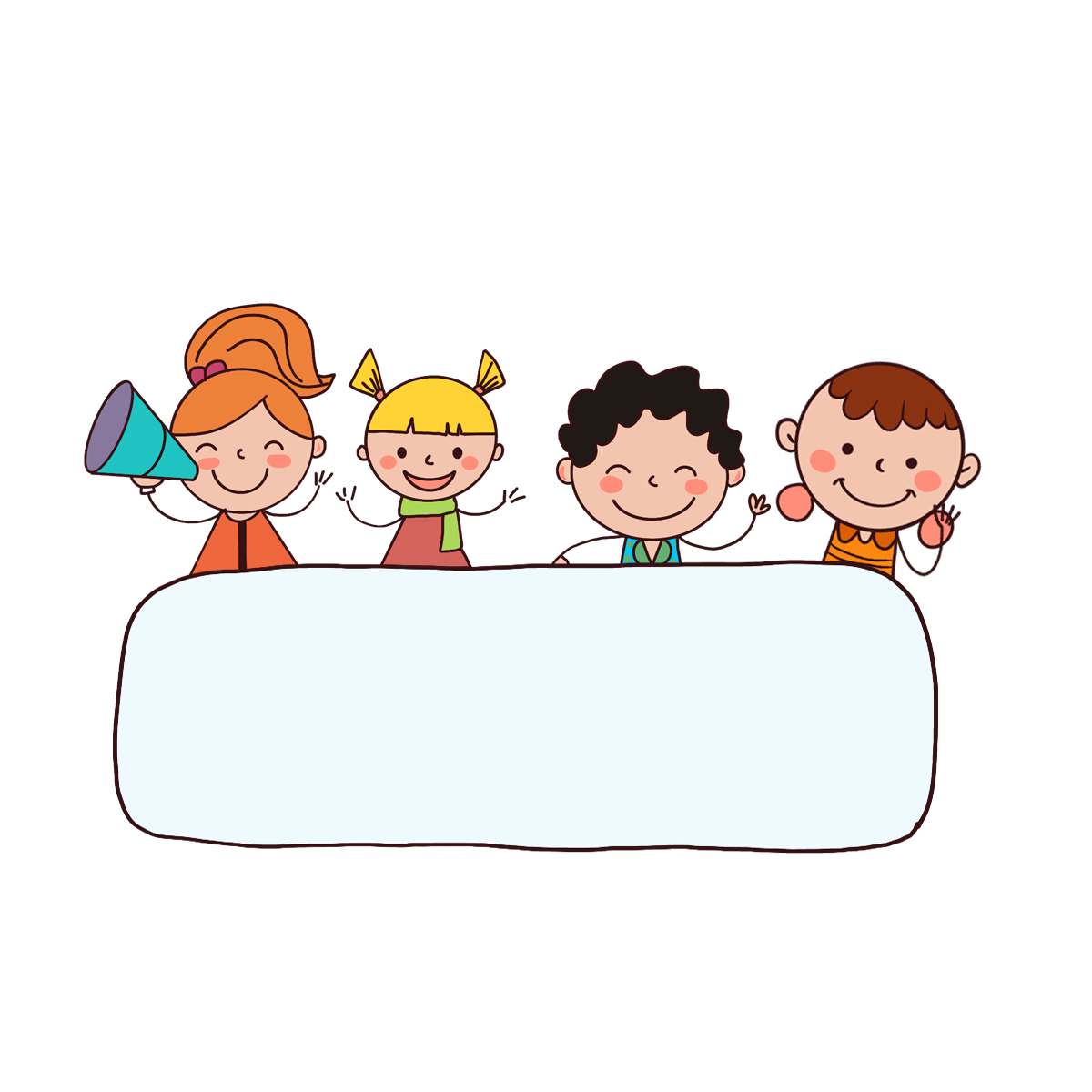 Let’s play!
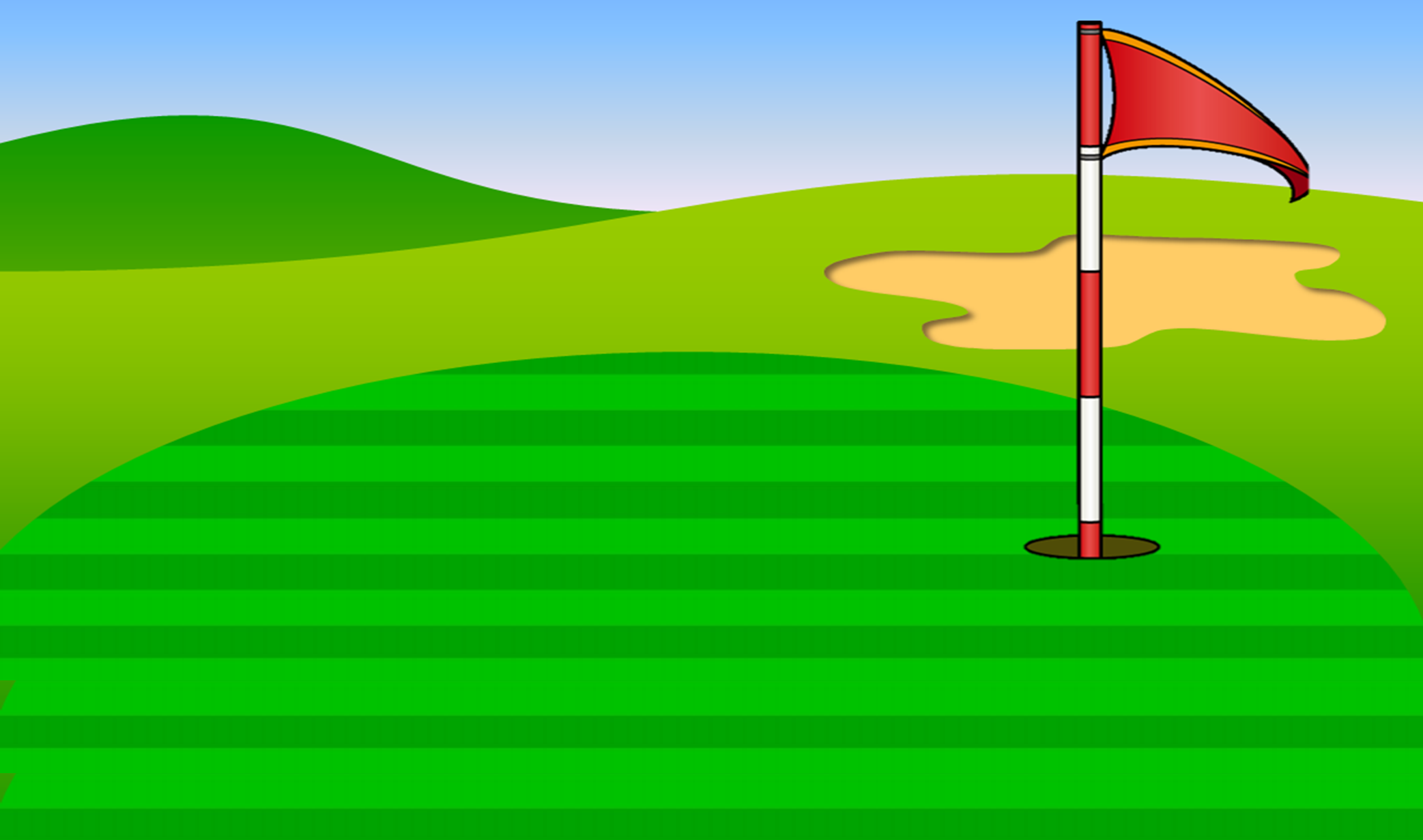 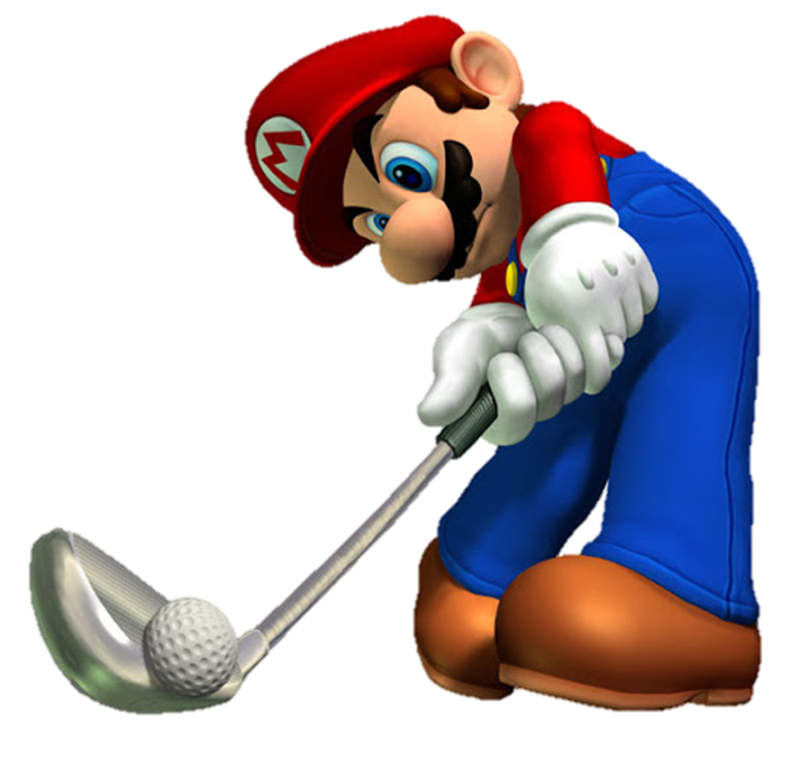 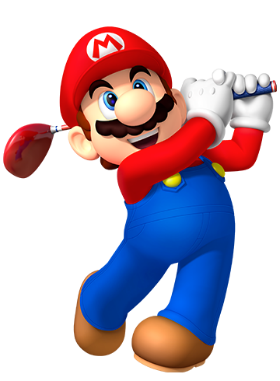 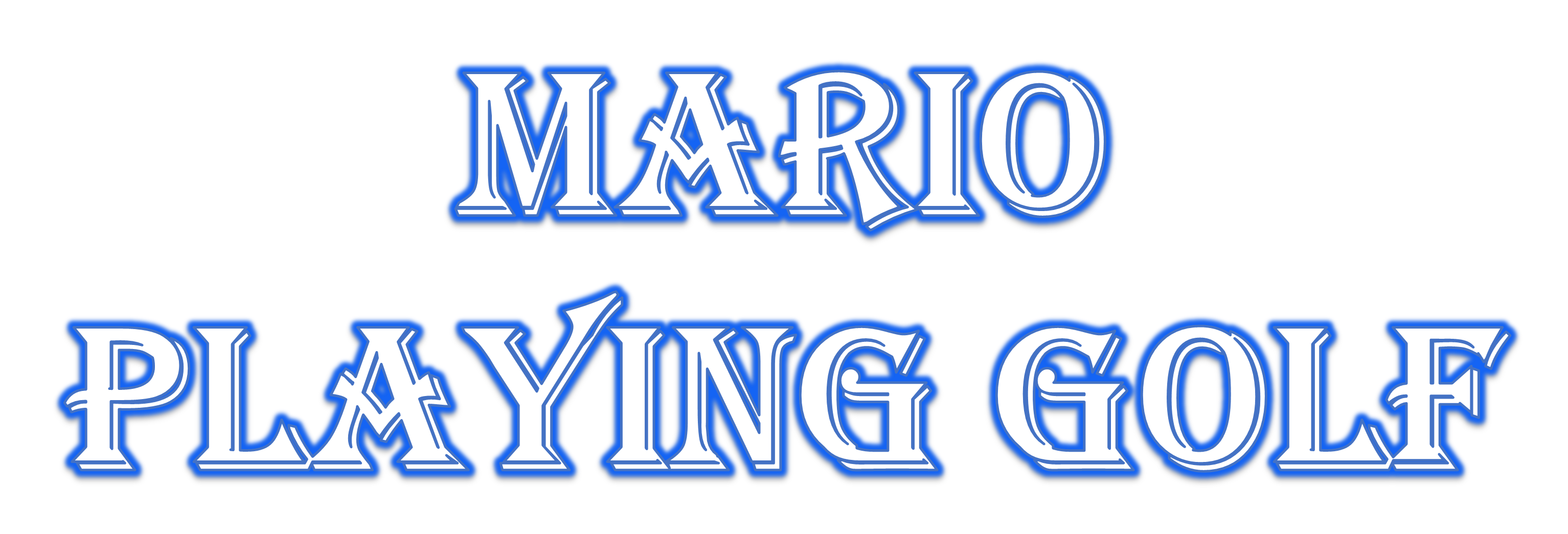 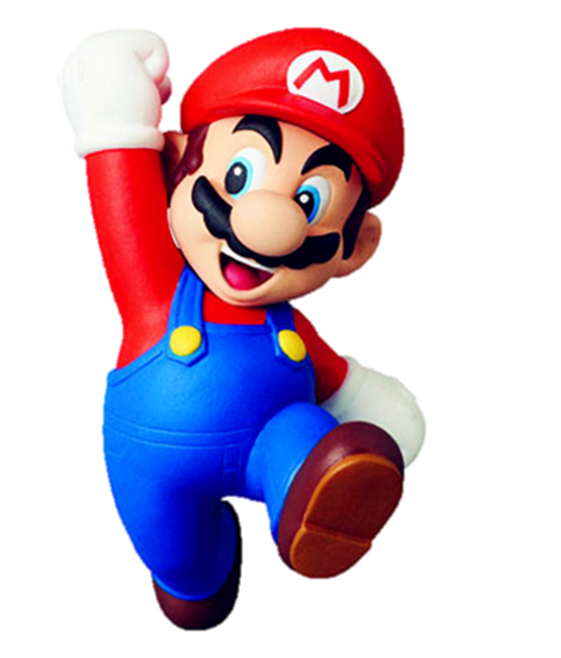 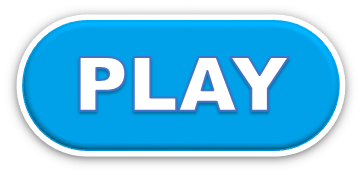 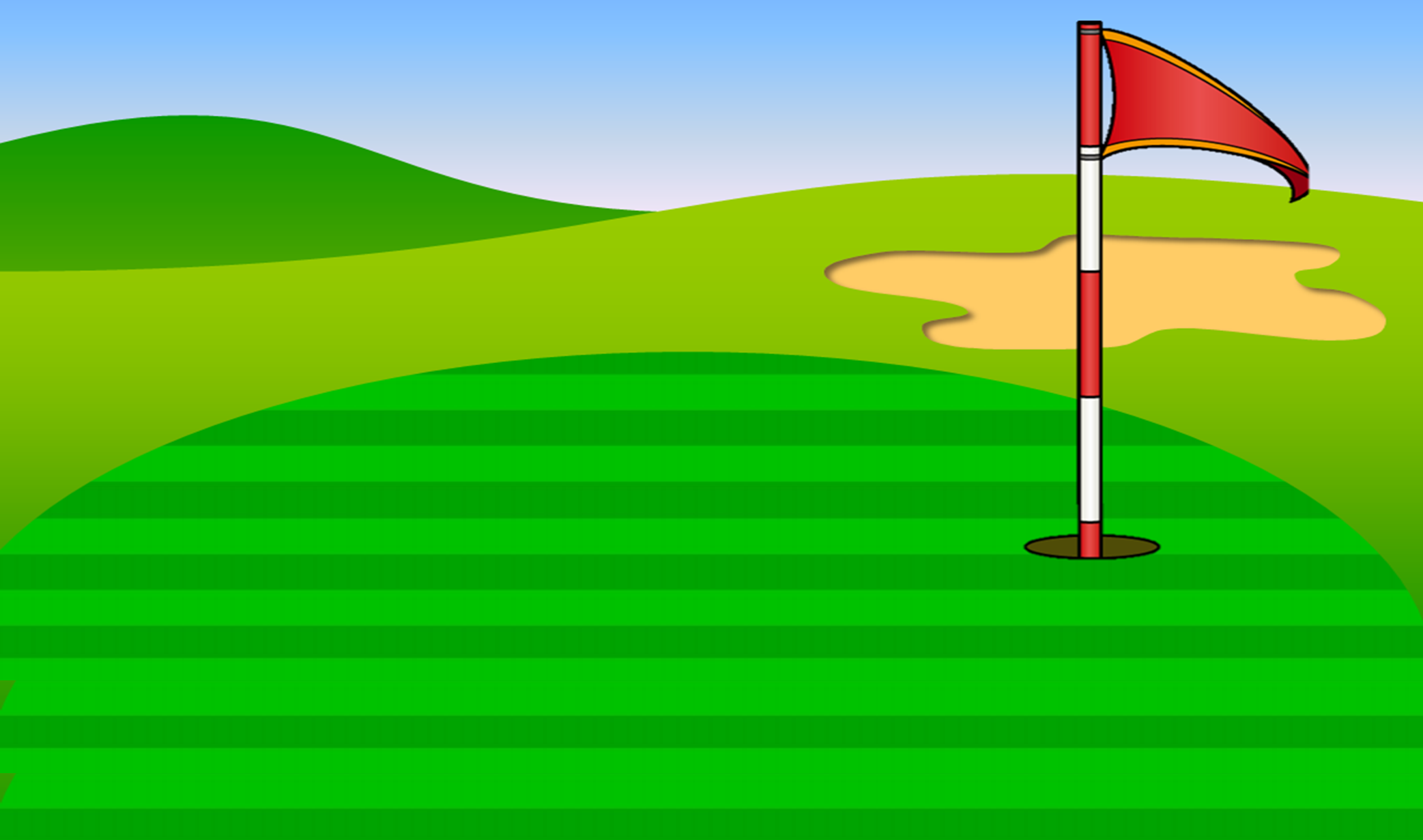 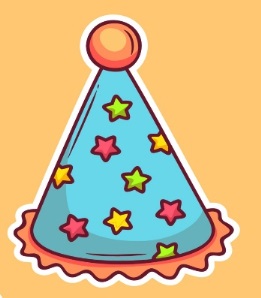 h_
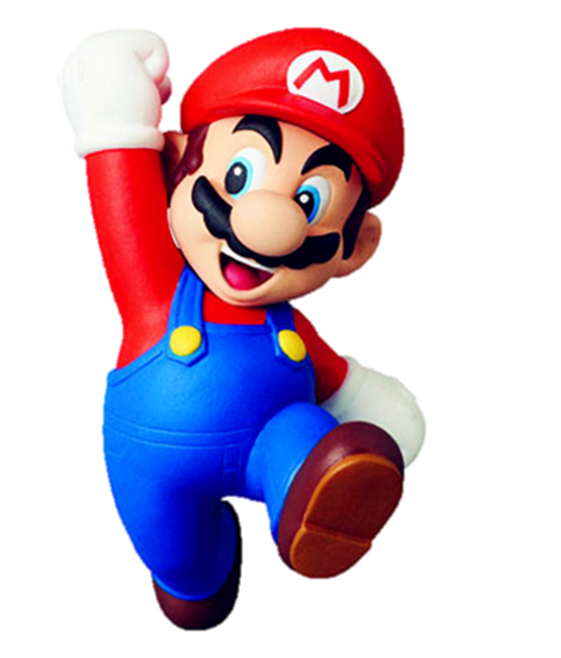 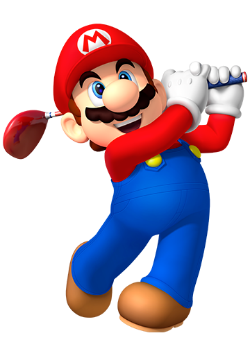 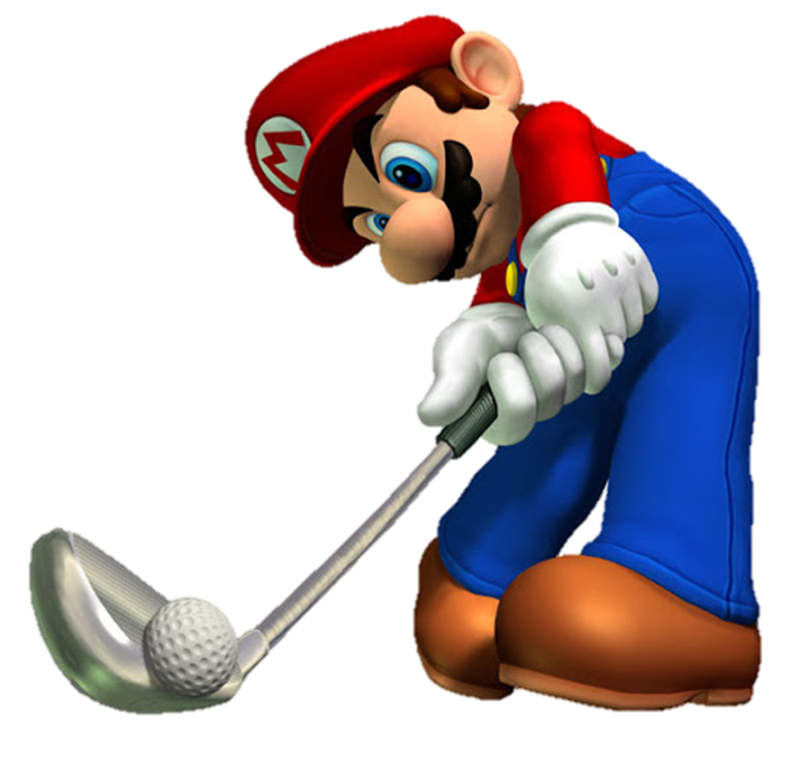 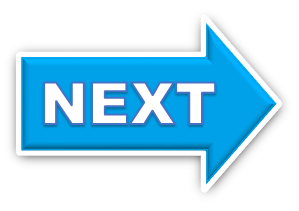 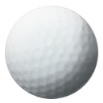 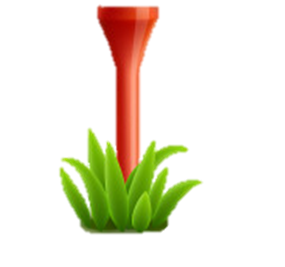 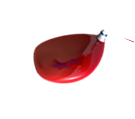 A. et
B. at
C. ut
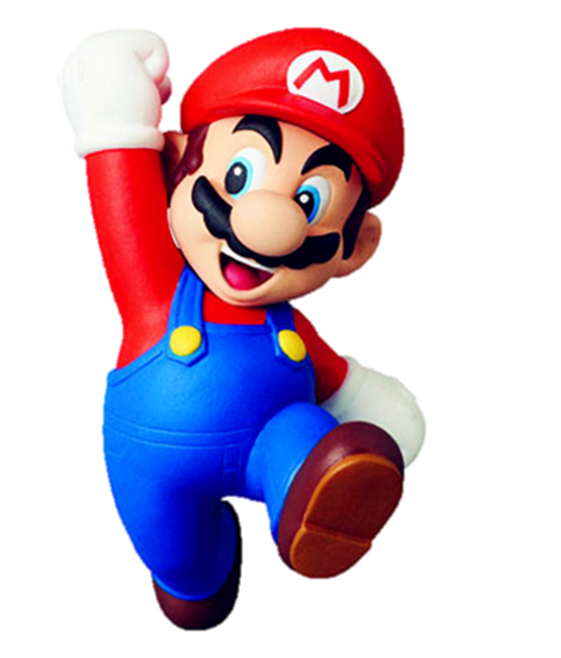 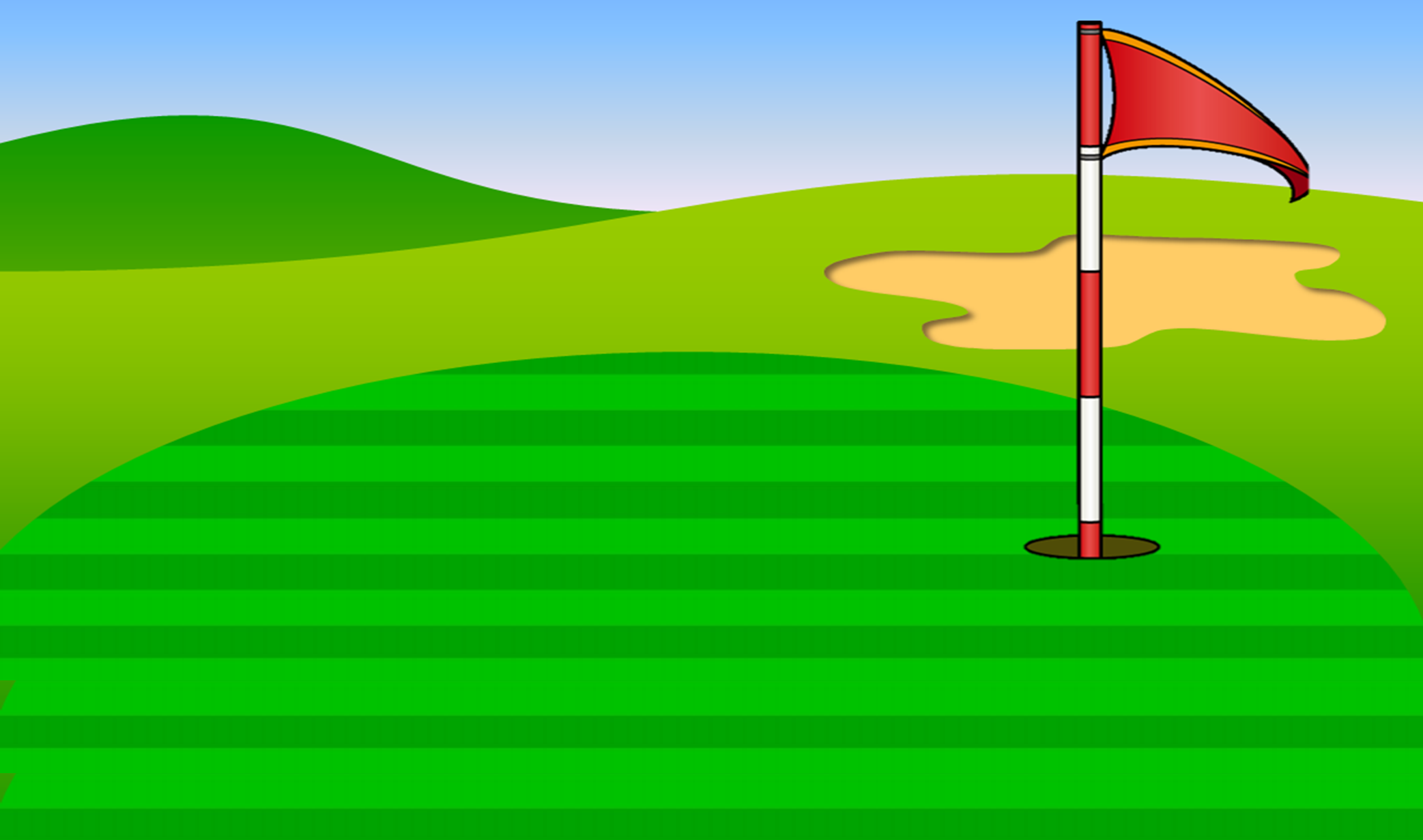 b__thday
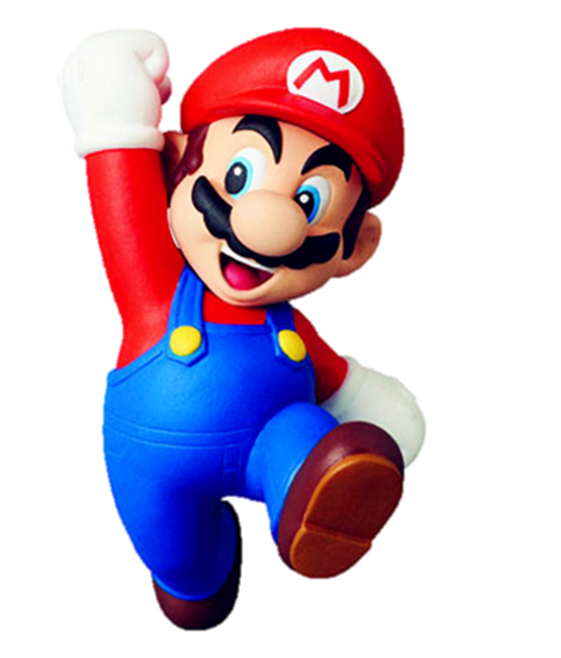 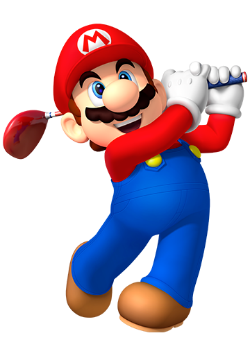 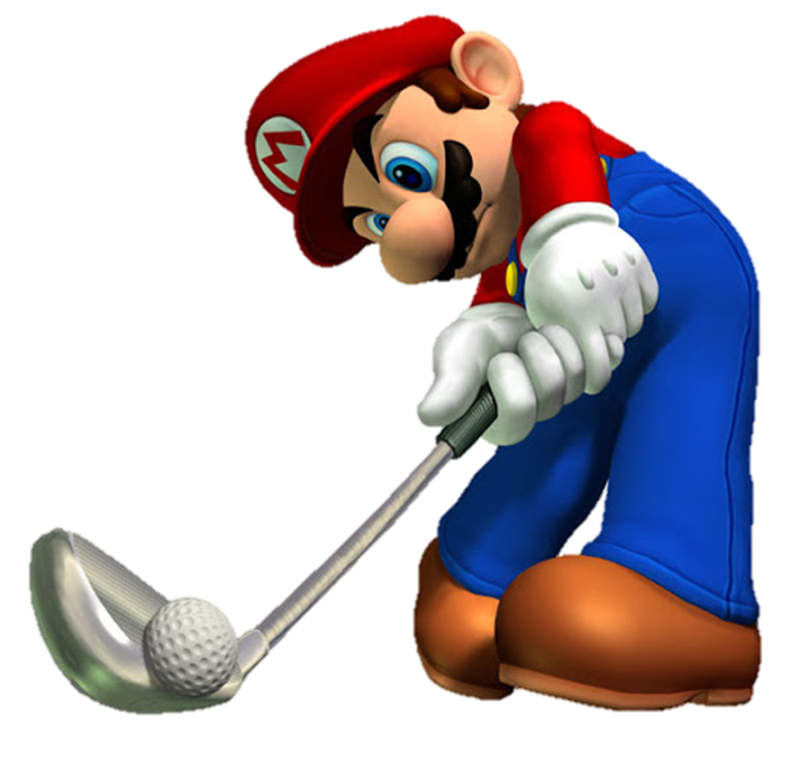 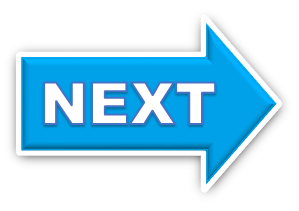 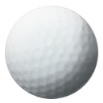 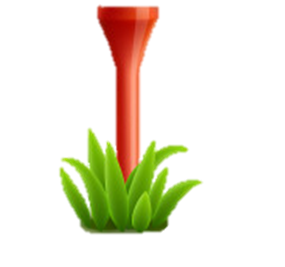 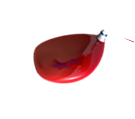 C. or
B. er
A. ir
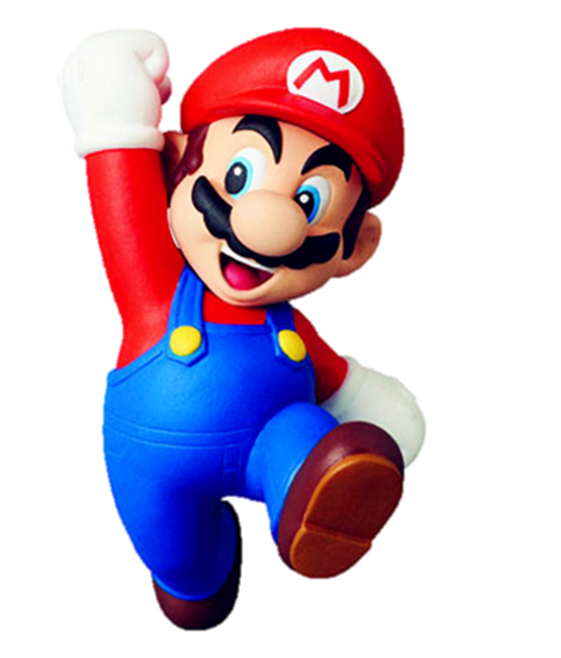 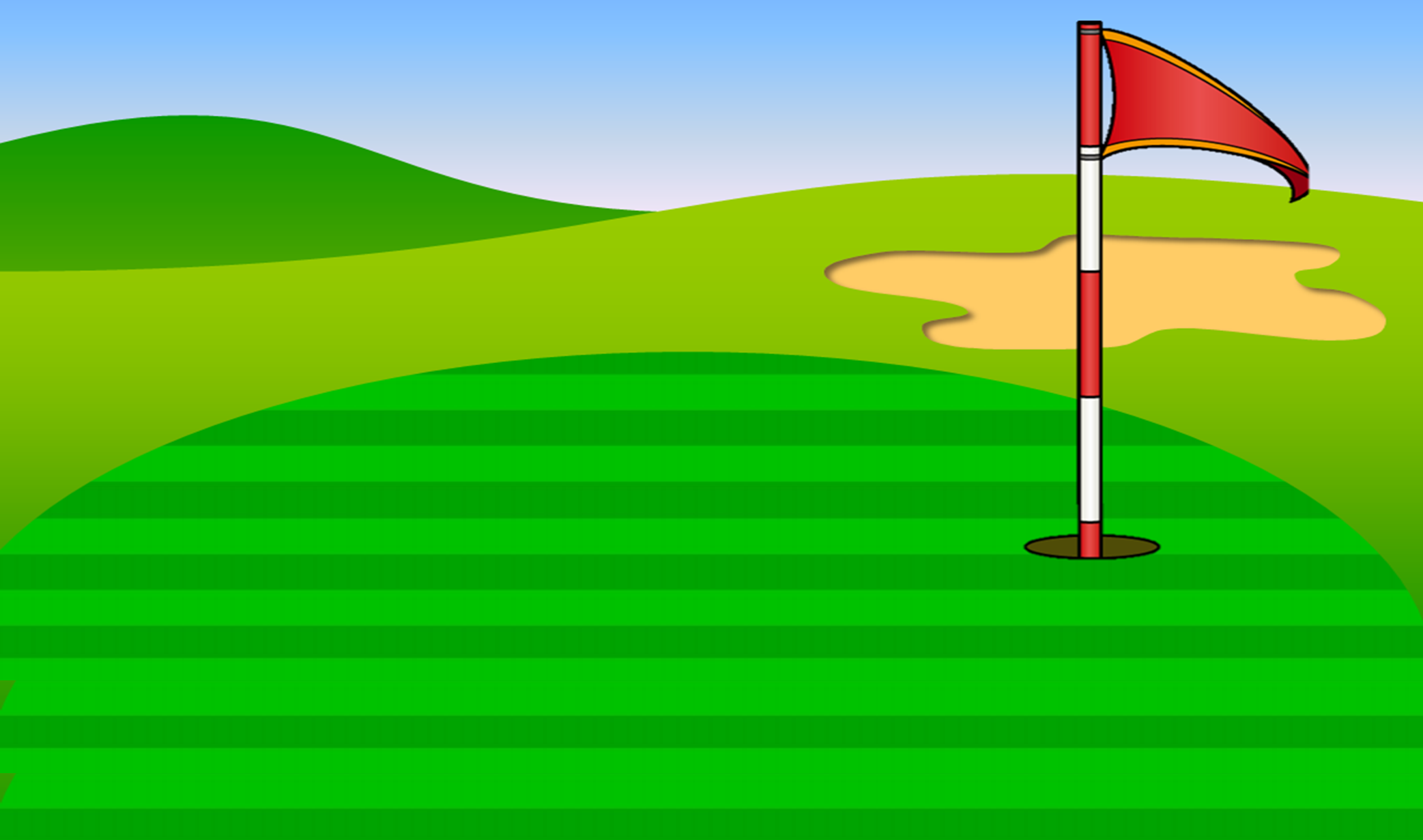 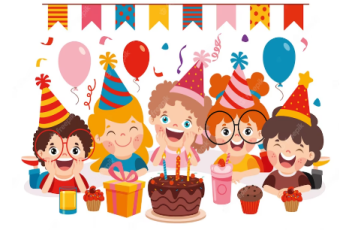 p__ty
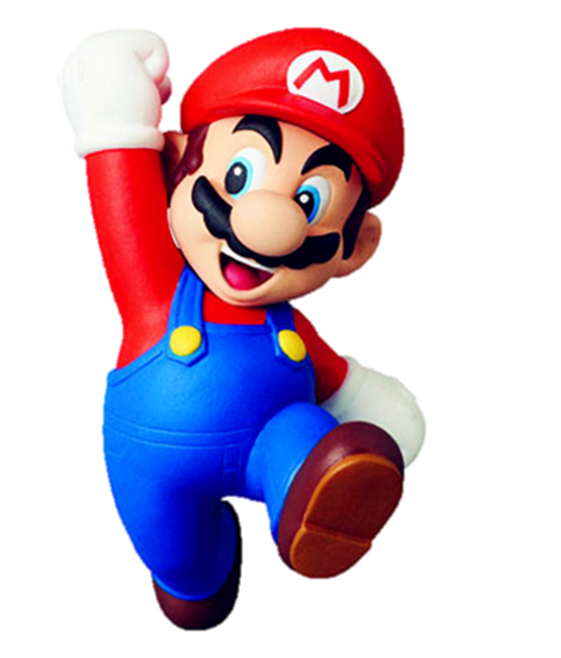 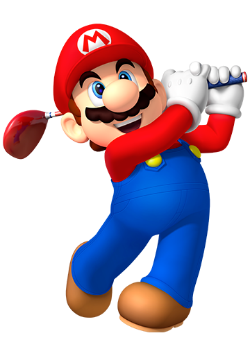 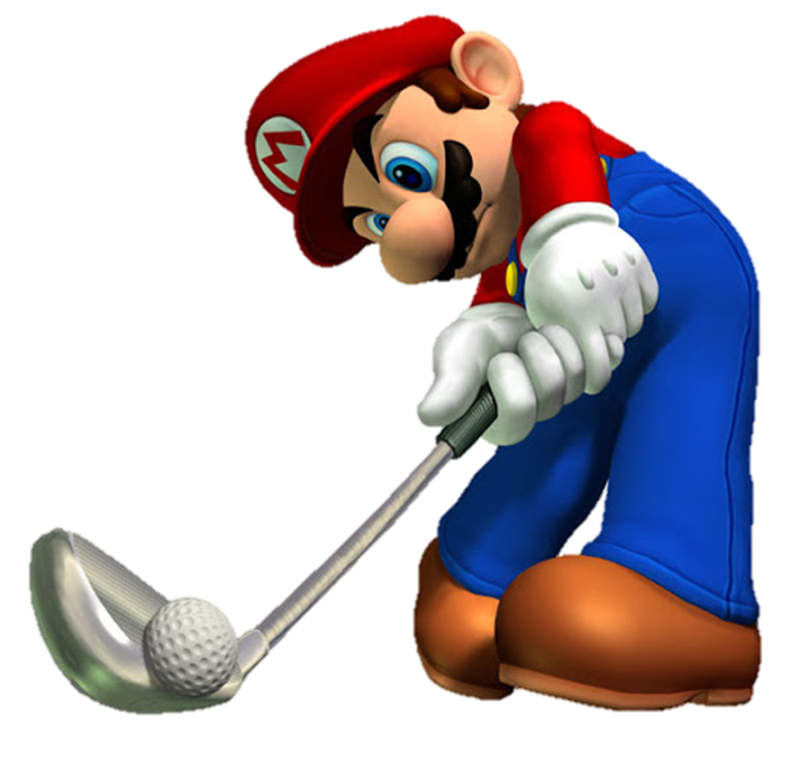 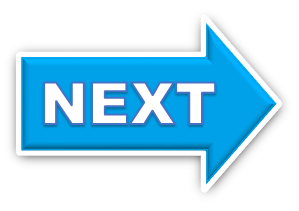 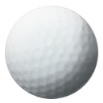 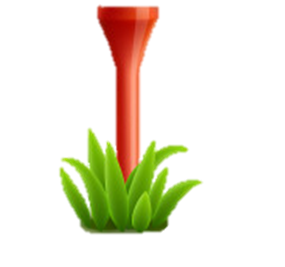 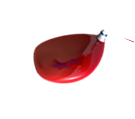 A. as
B. ar
C. or
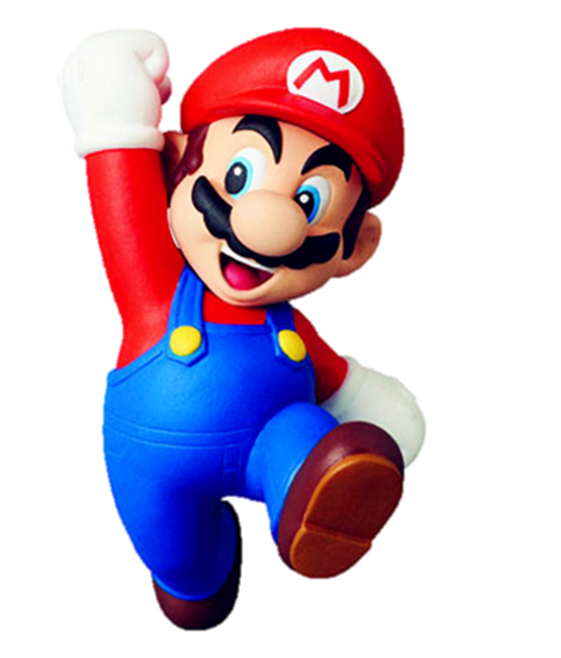 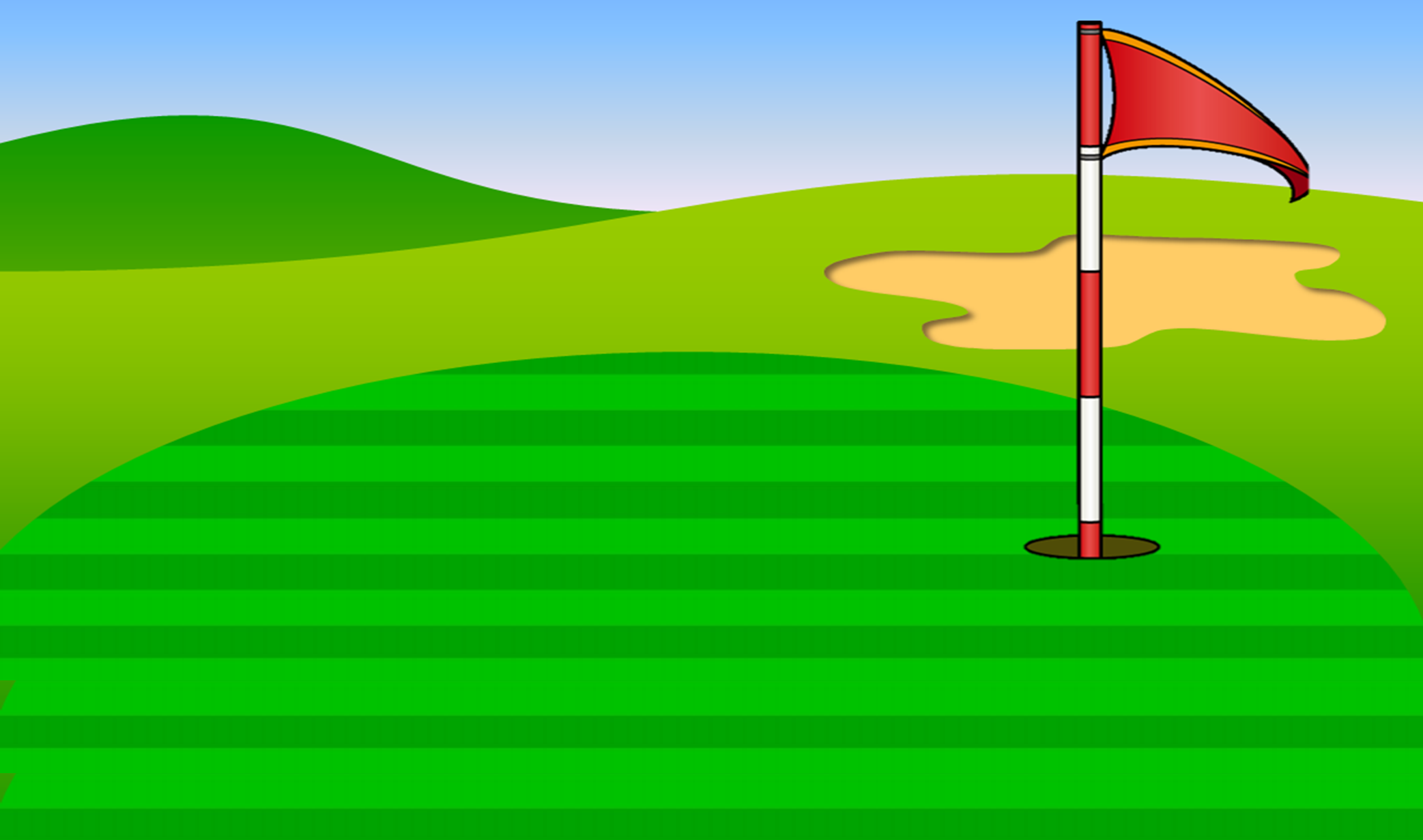 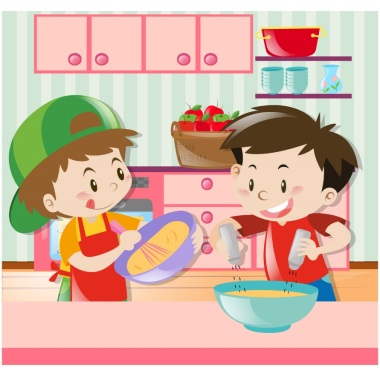 m__e
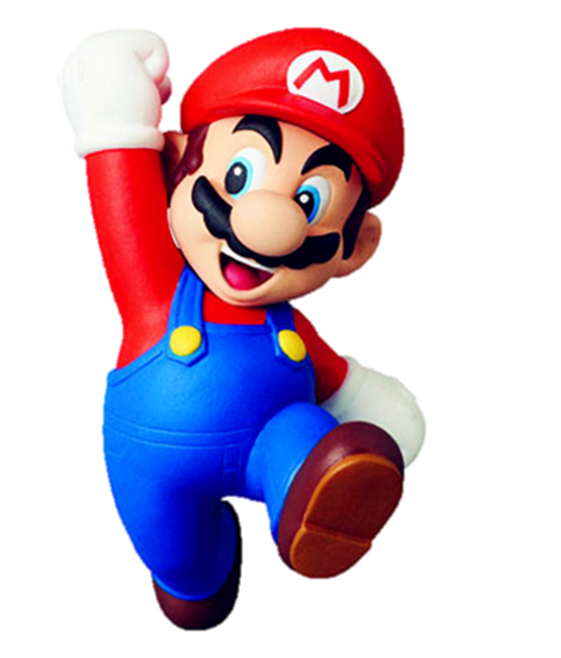 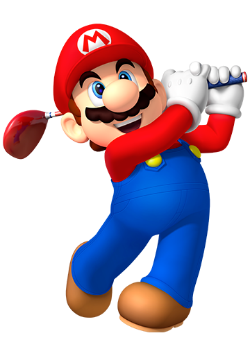 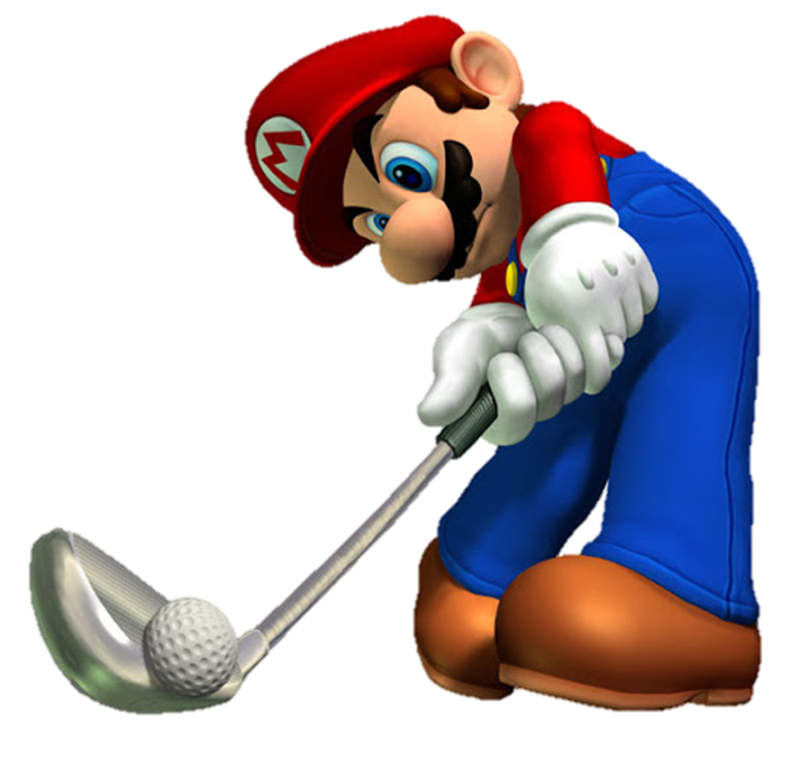 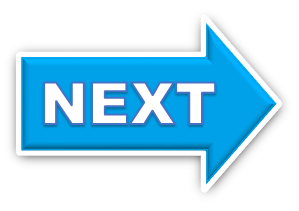 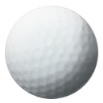 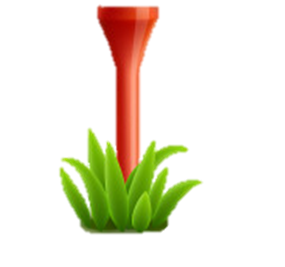 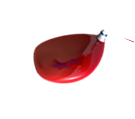 A. ad
B. ak
C. ok
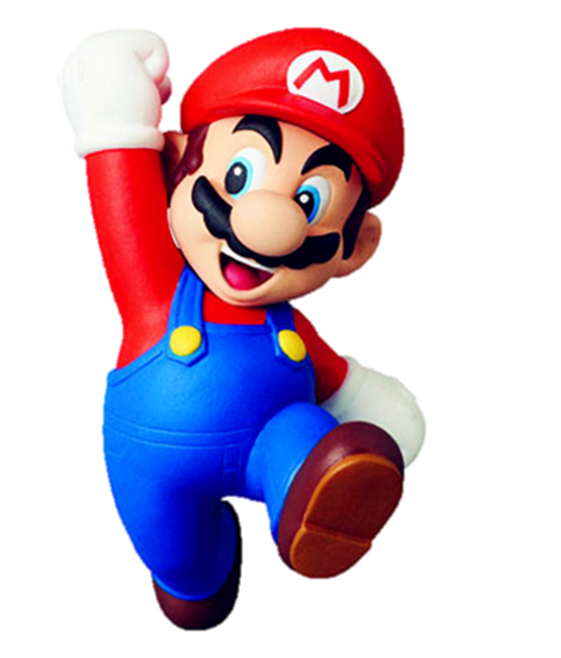 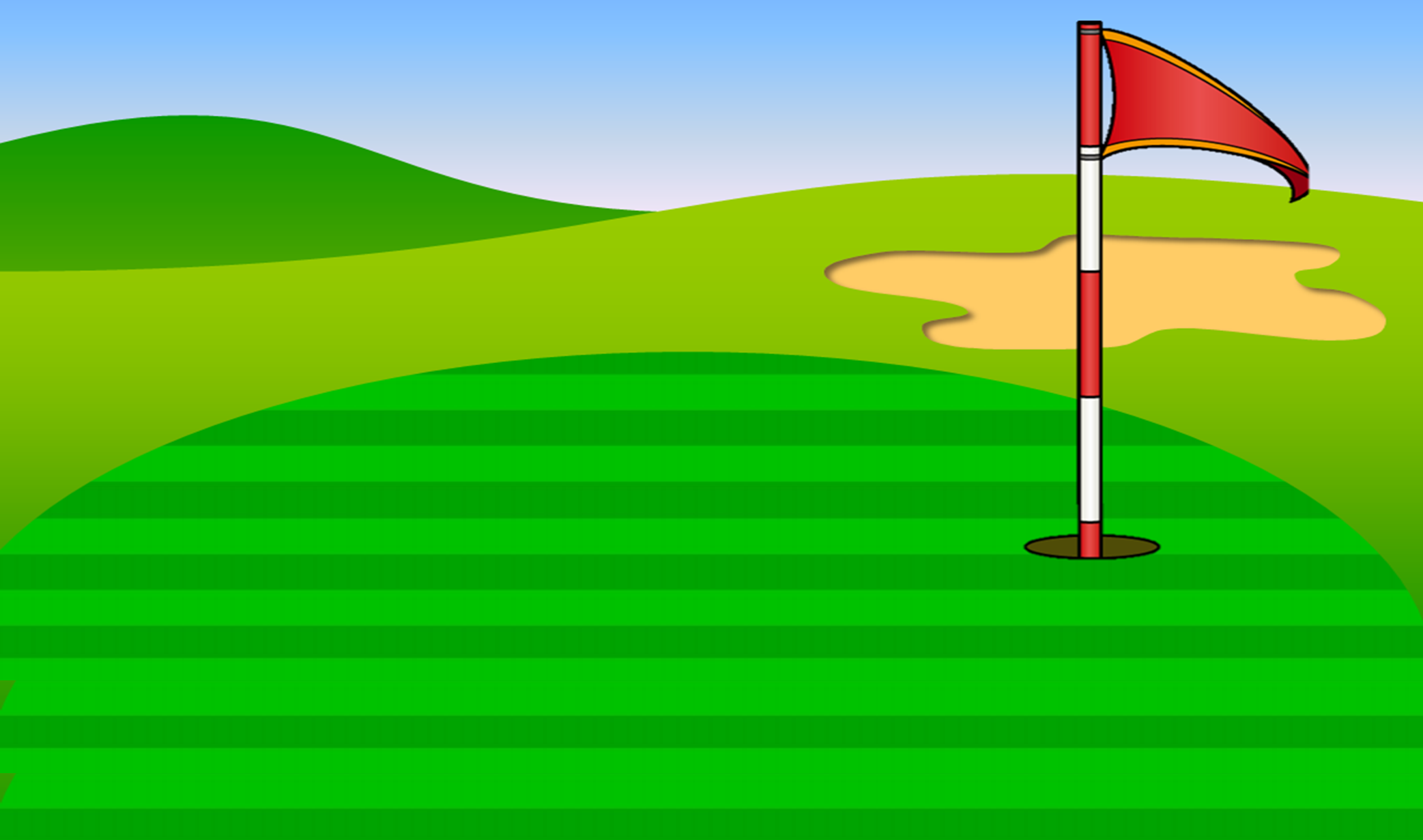 Ap___
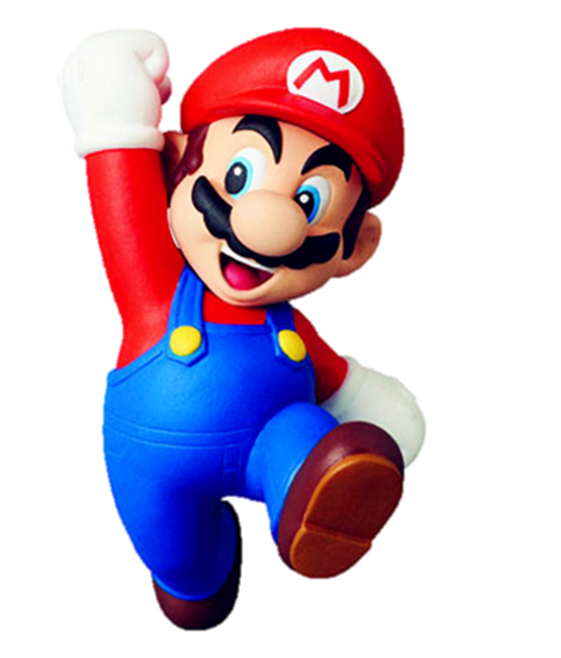 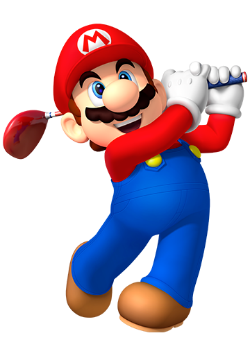 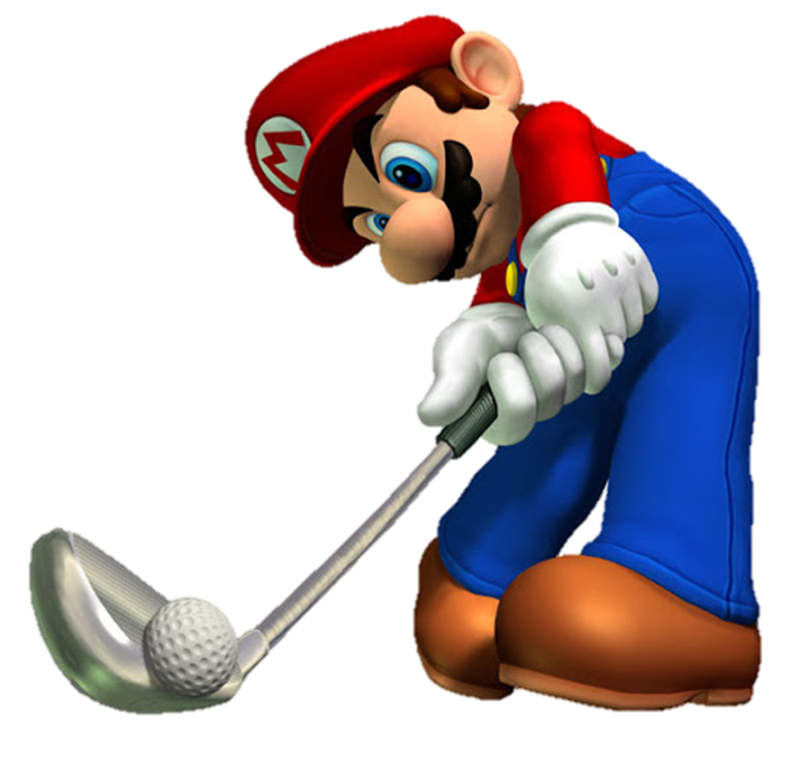 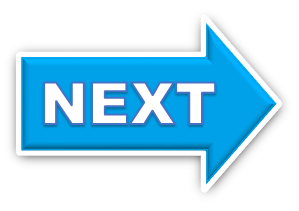 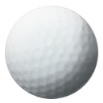 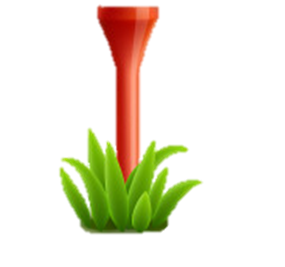 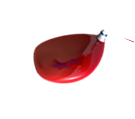 A. rol
B. ple
C. ril
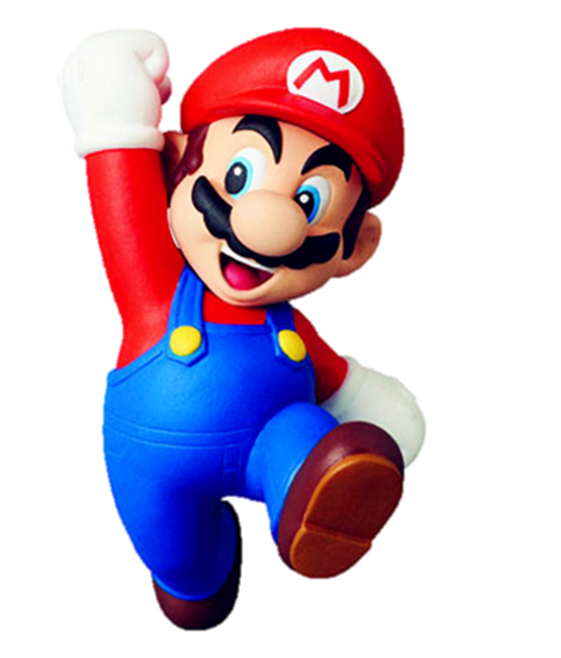 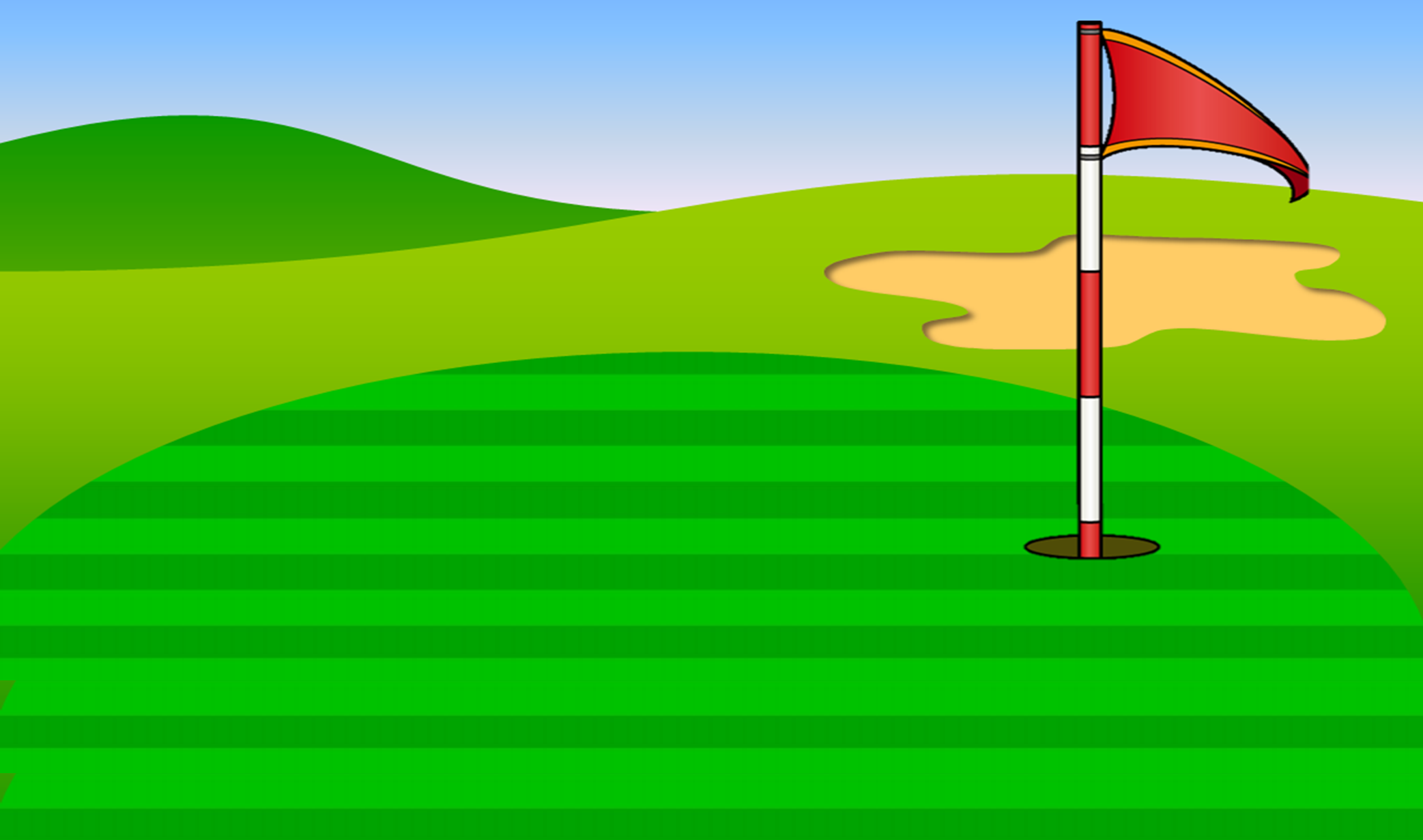 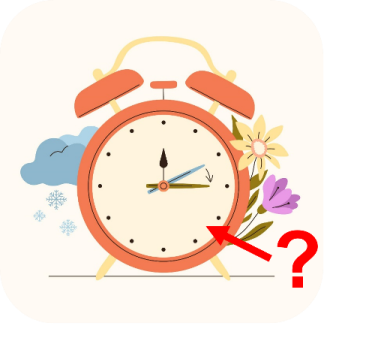 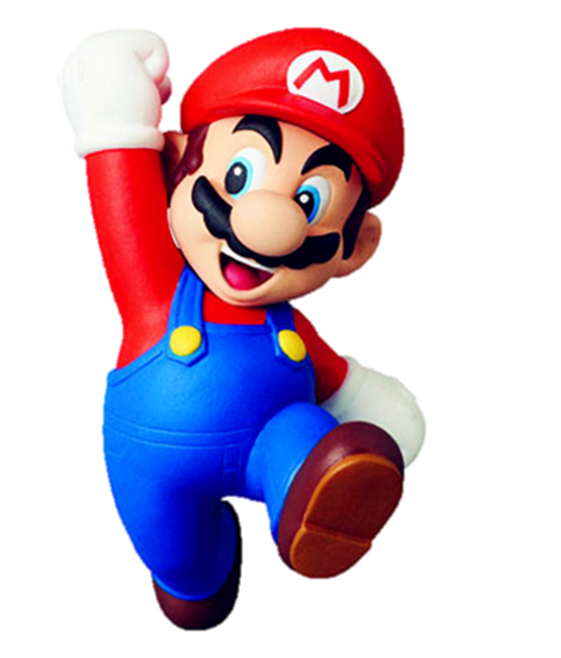 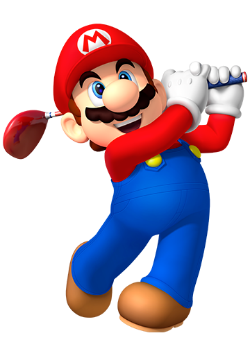 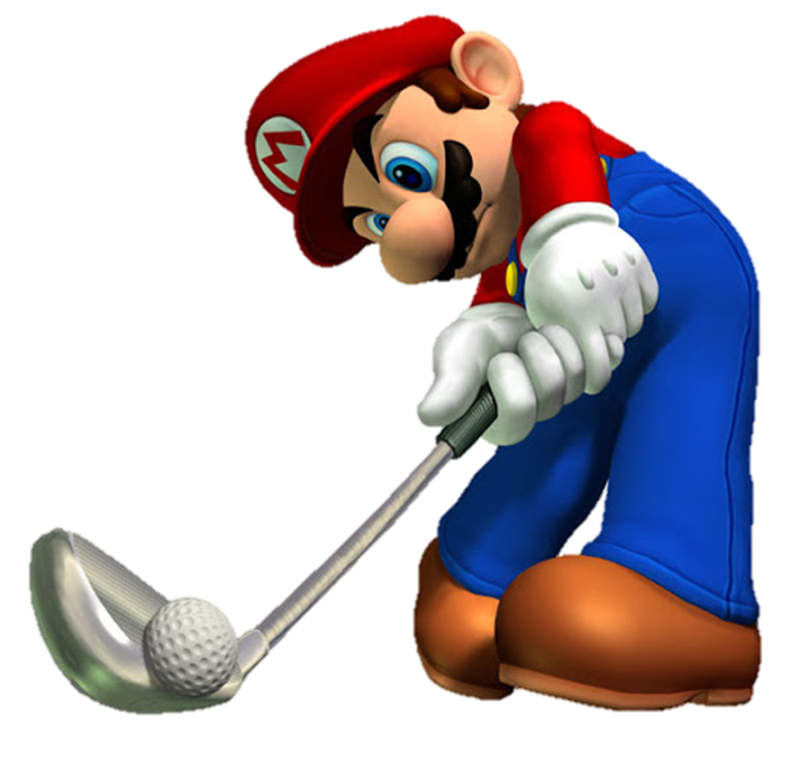 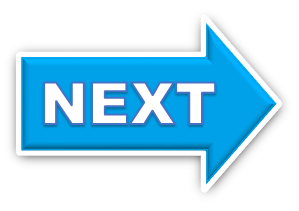 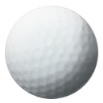 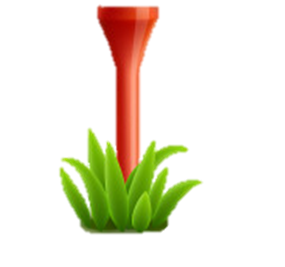 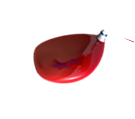 A. Why
B. What
C. When
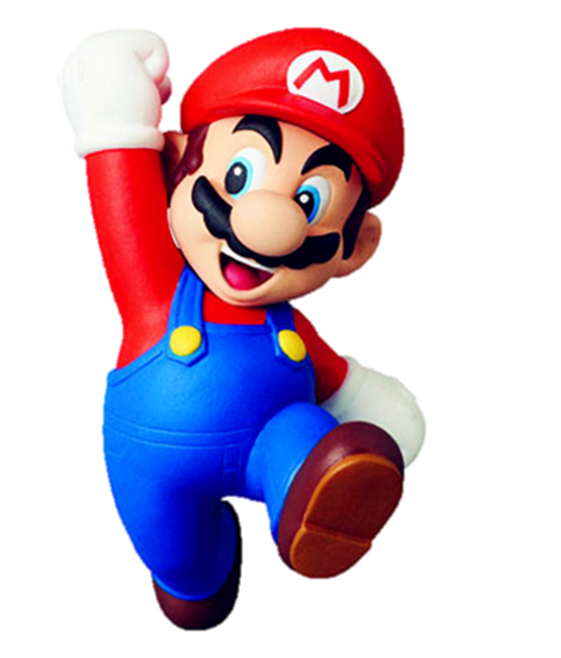 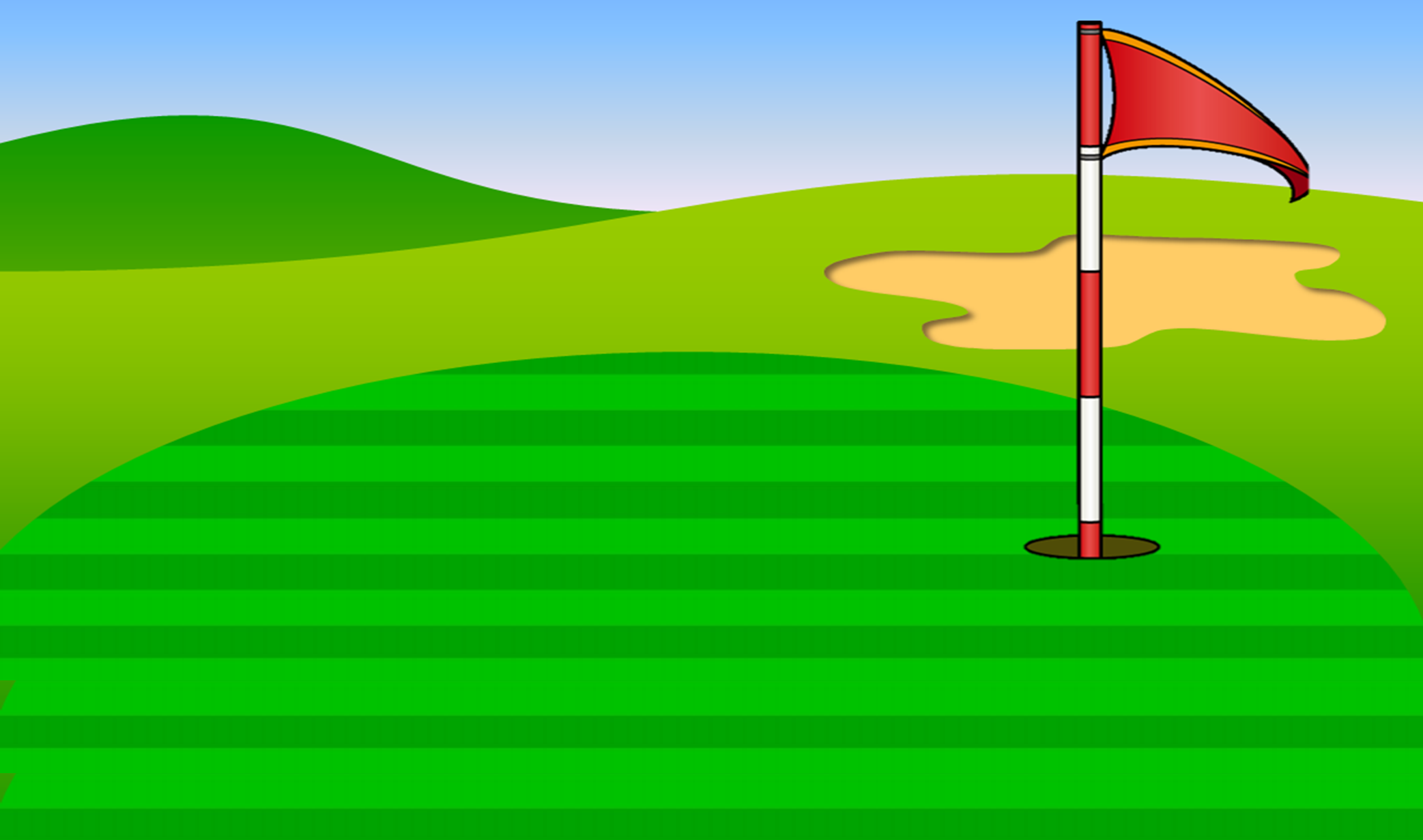 When’s your birthday?
It’s in __________.
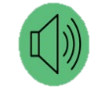 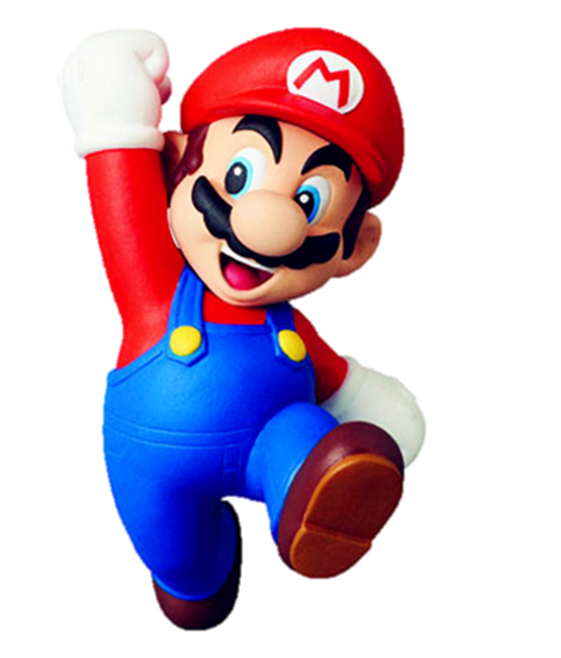 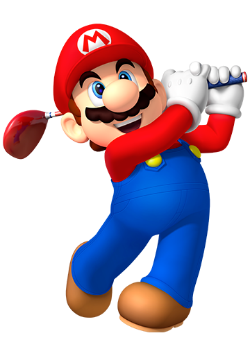 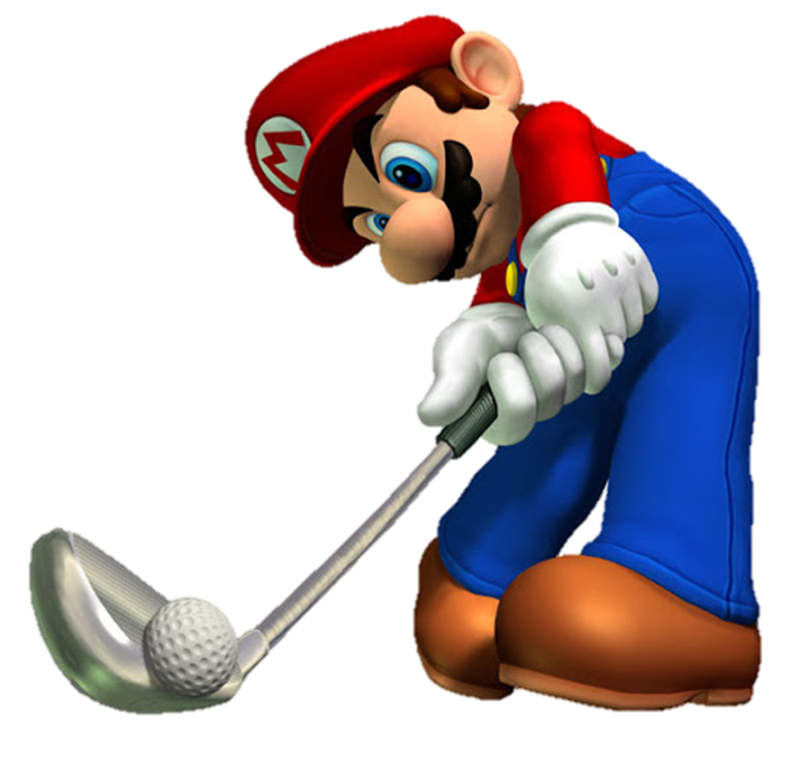 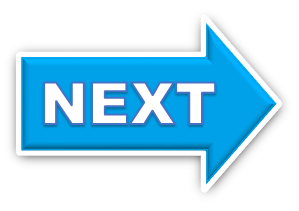 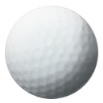 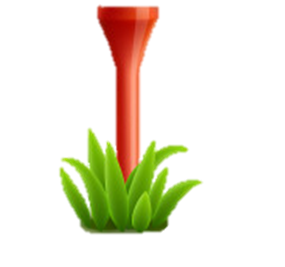 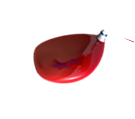 A. June
B. February
C. January
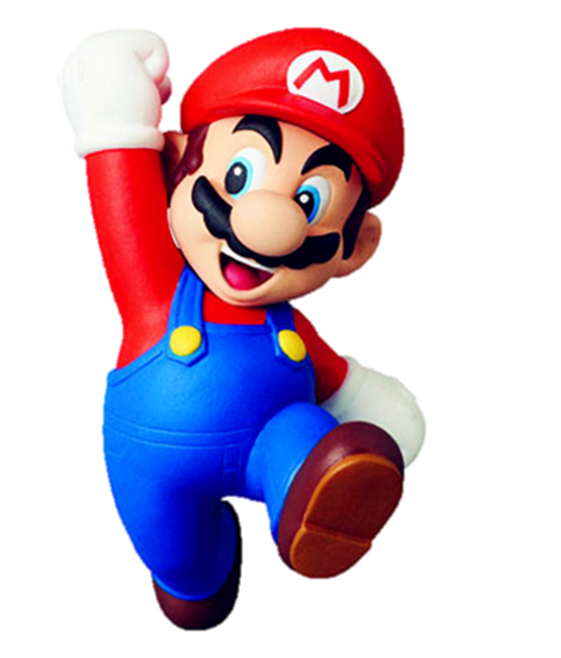 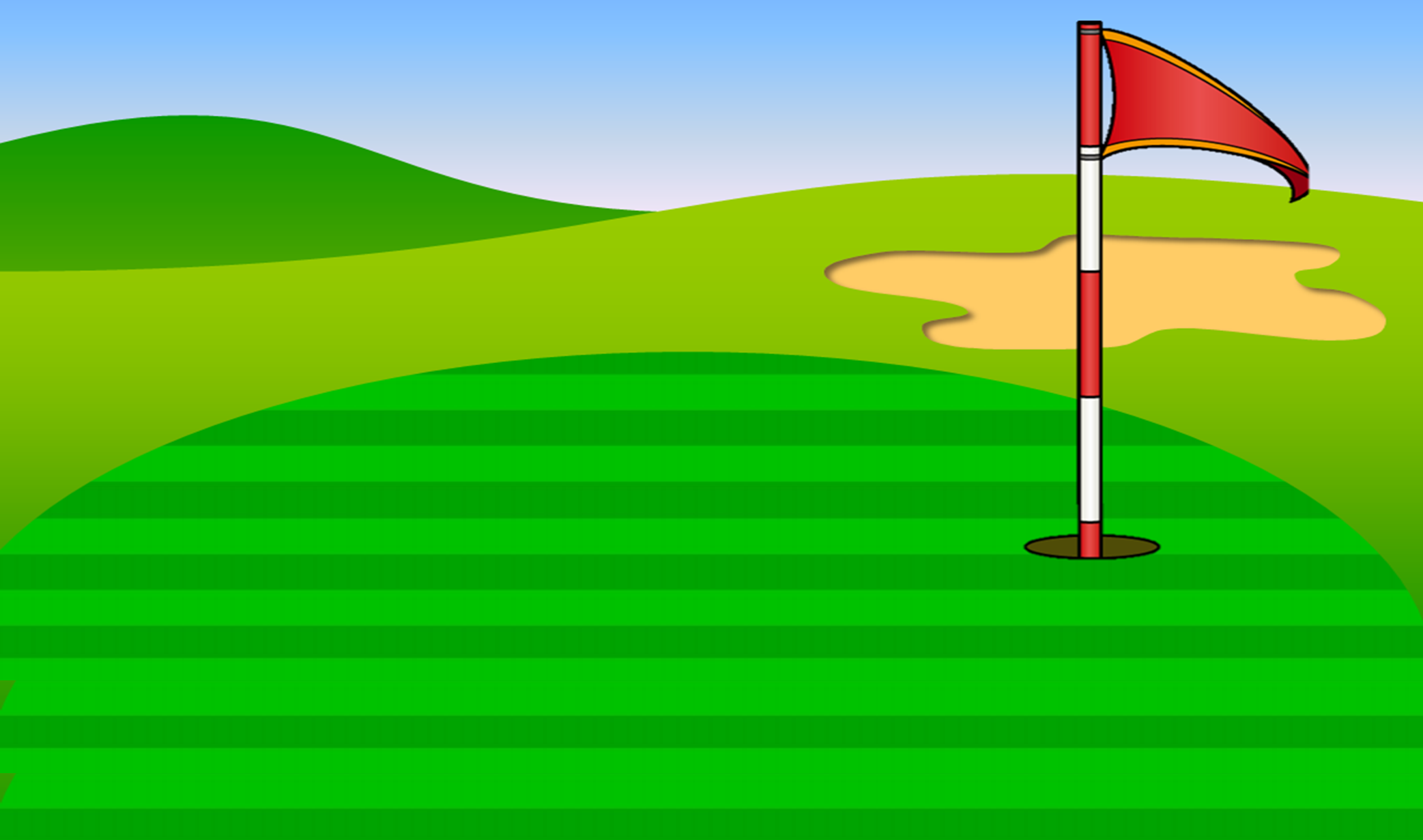 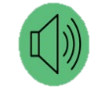 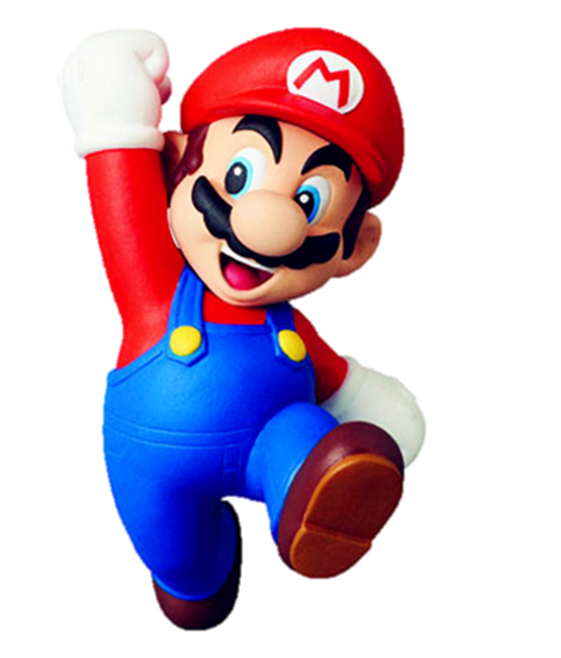 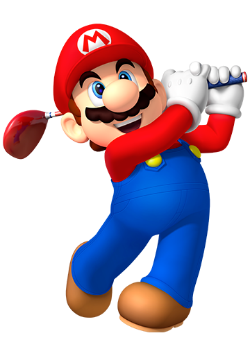 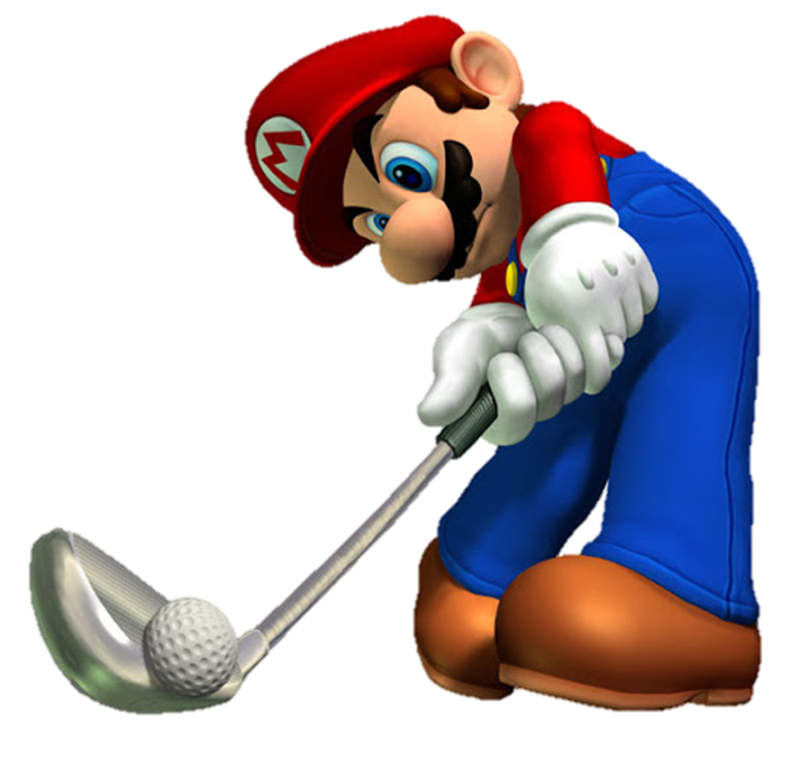 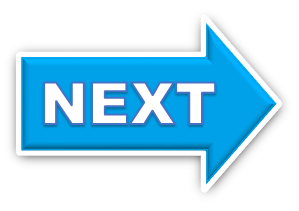 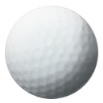 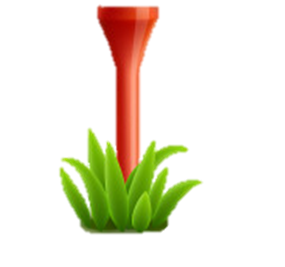 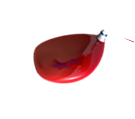 B.
C.
A.
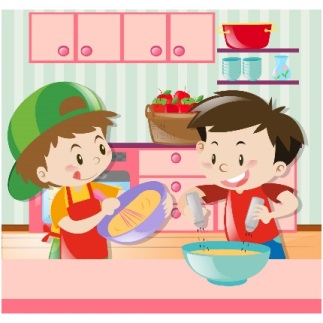 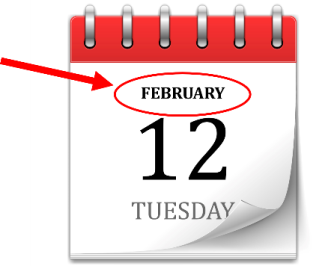 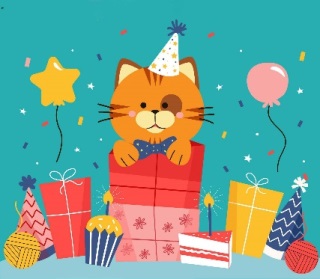 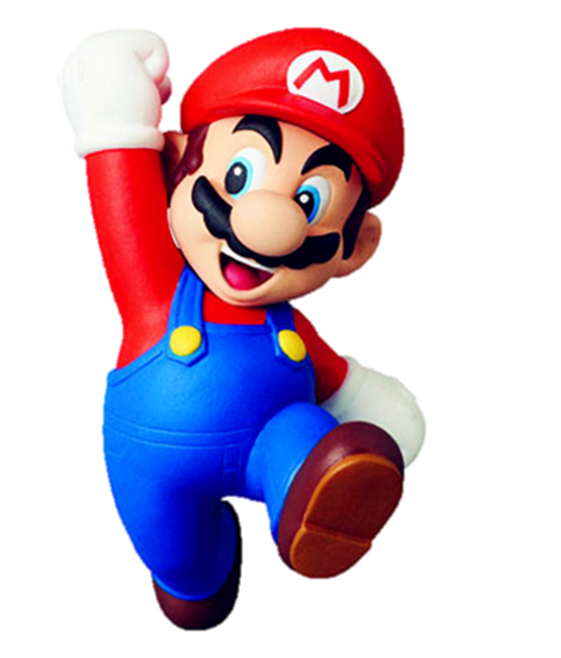 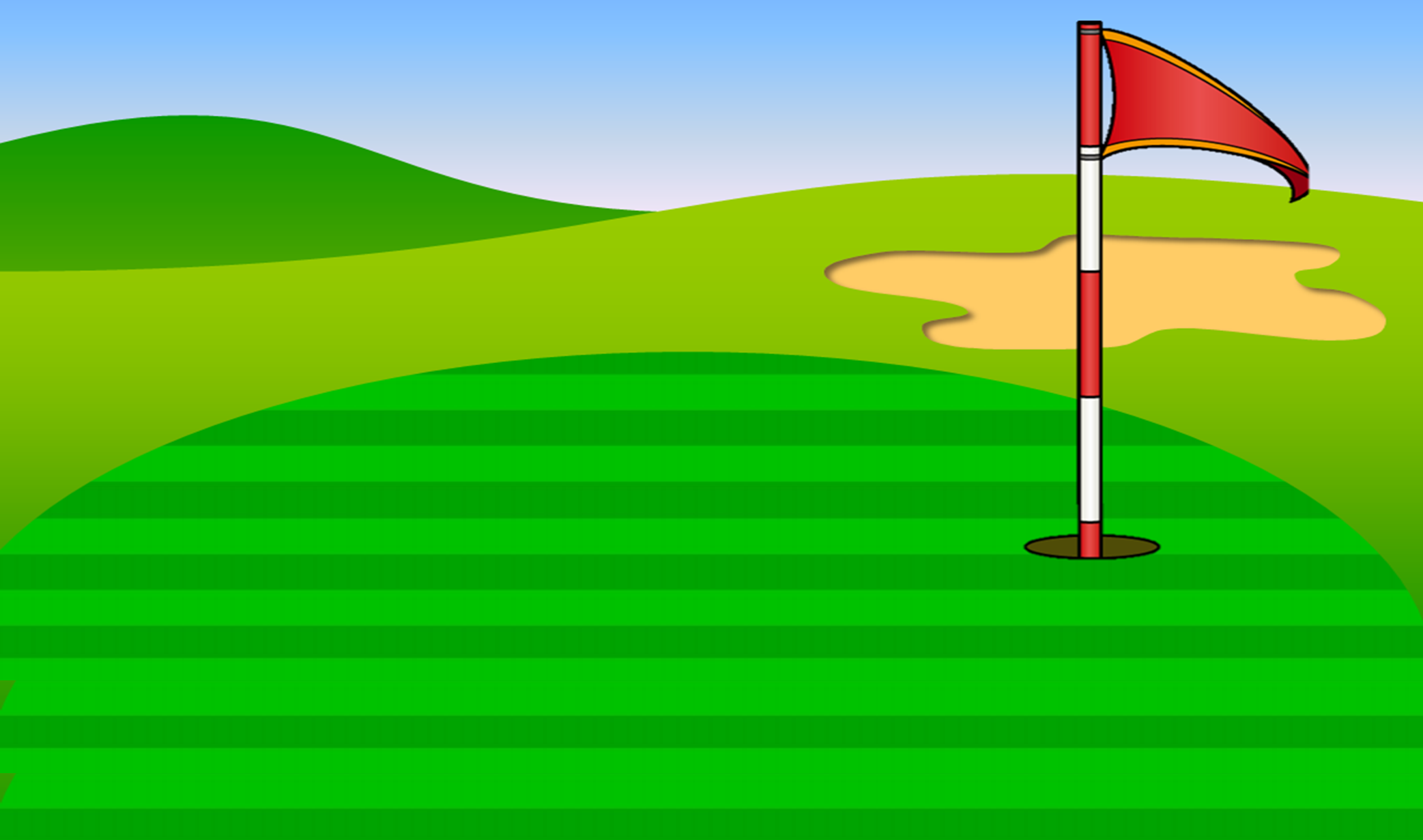 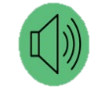 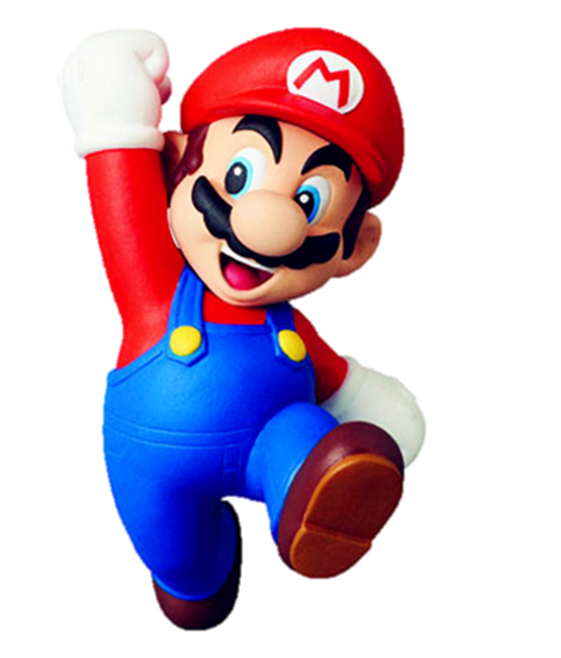 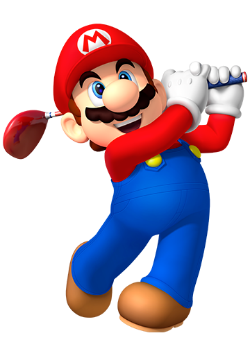 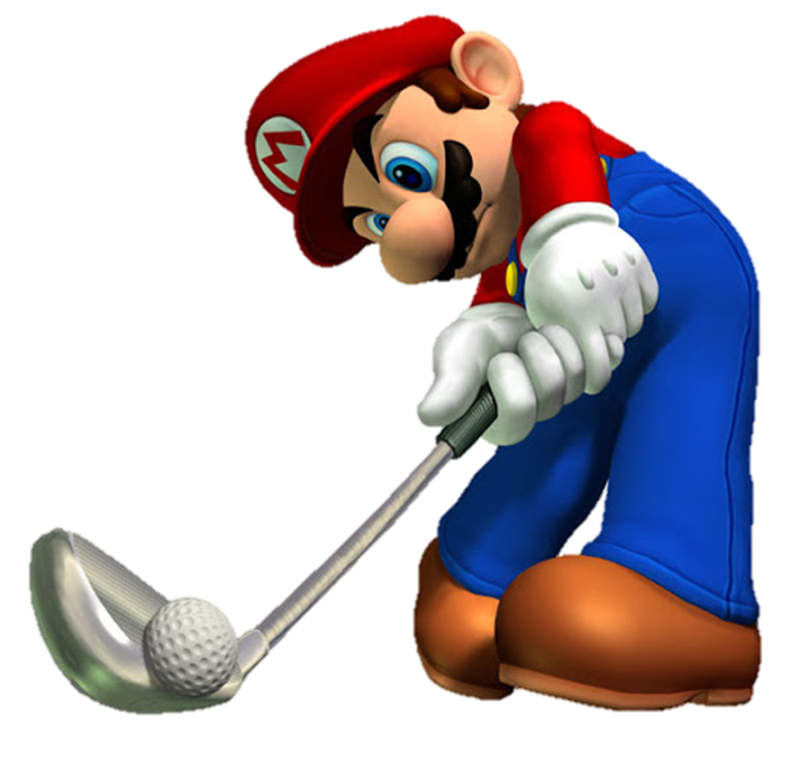 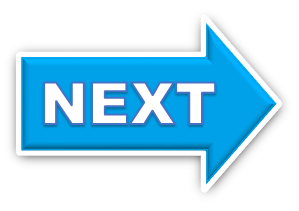 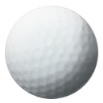 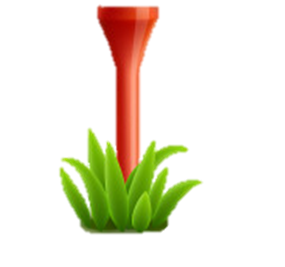 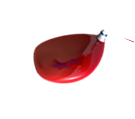 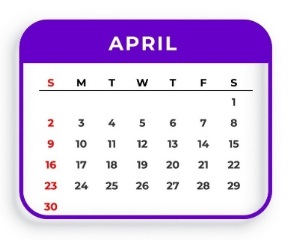 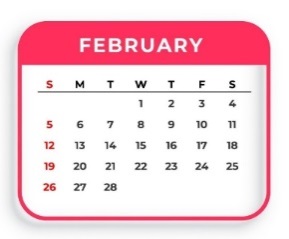 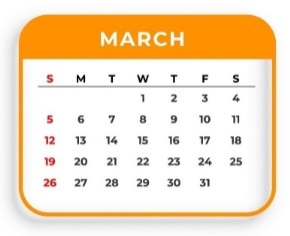 A.
B.
C.
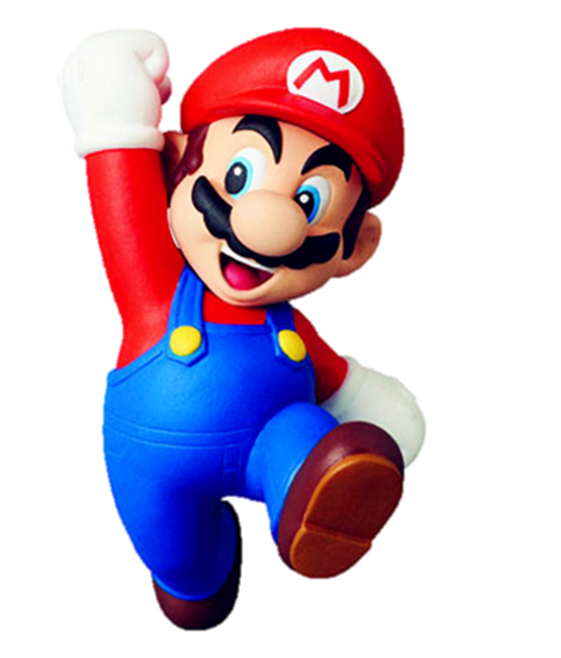 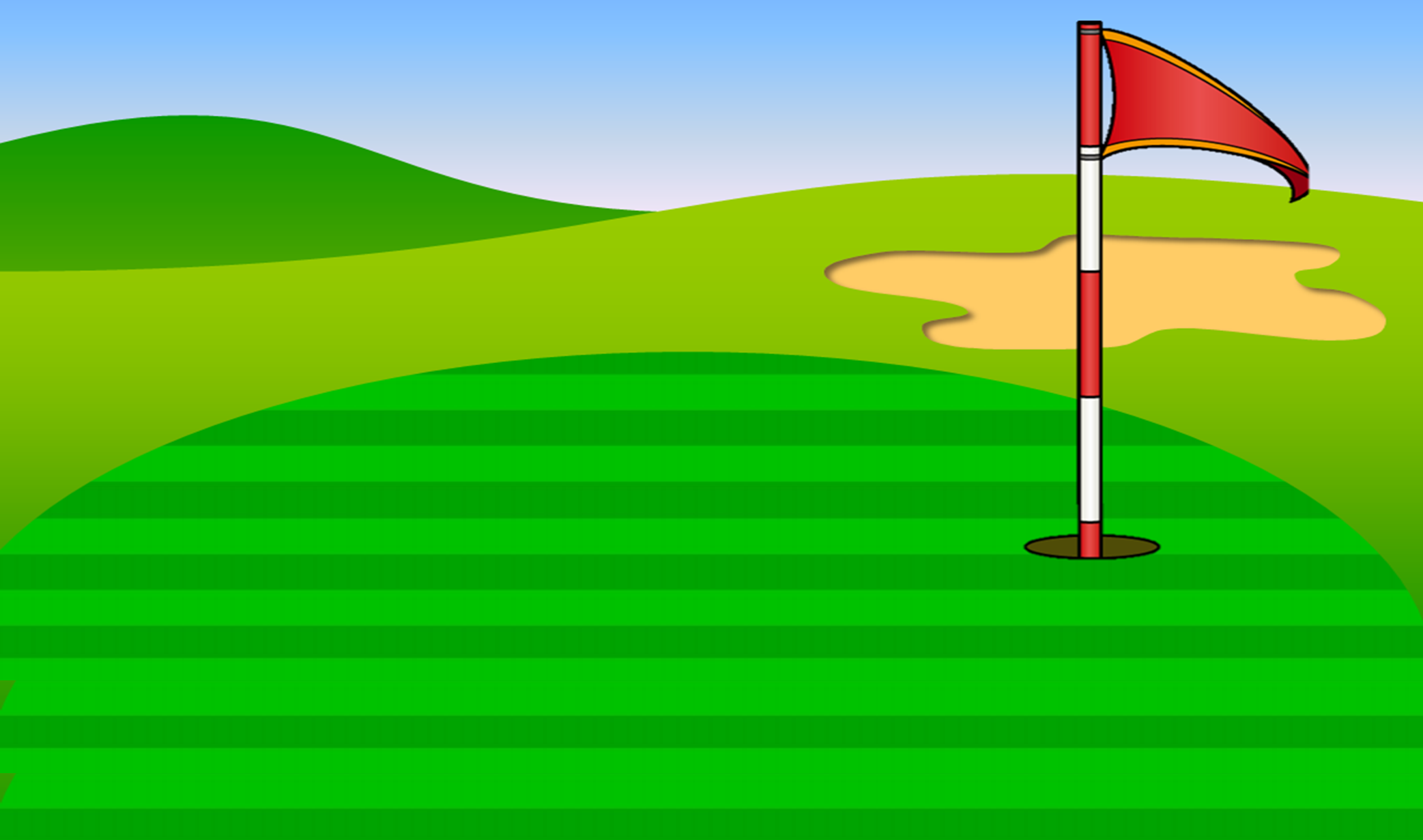 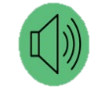 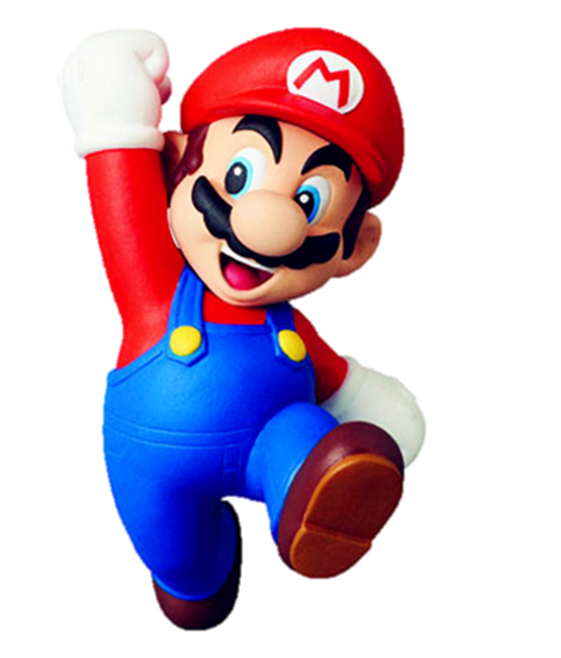 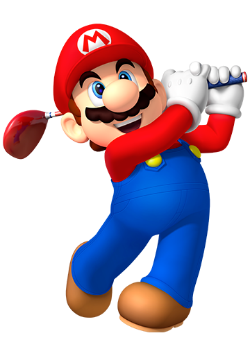 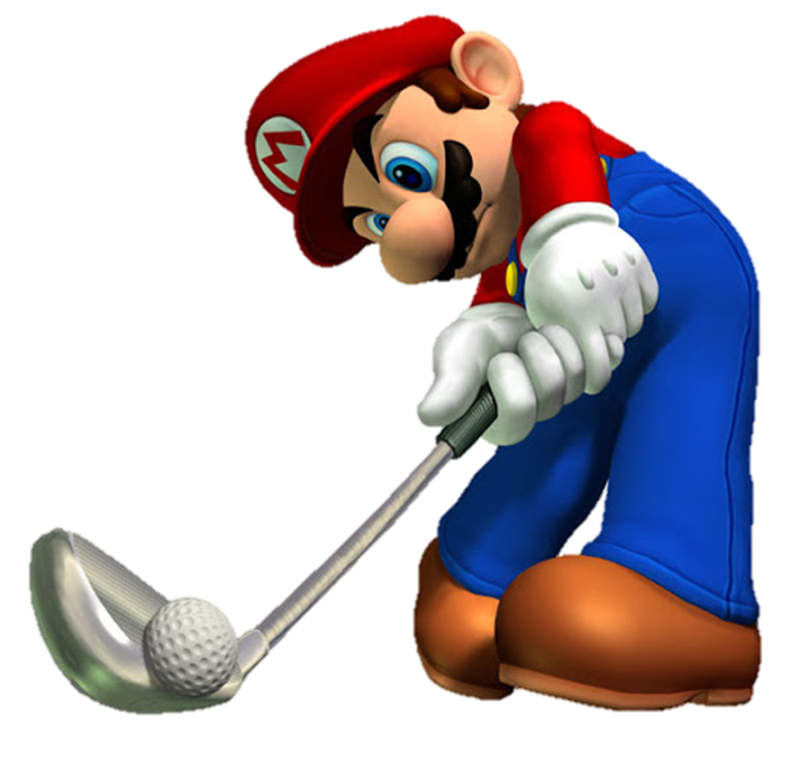 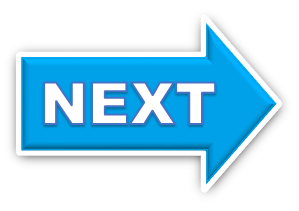 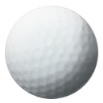 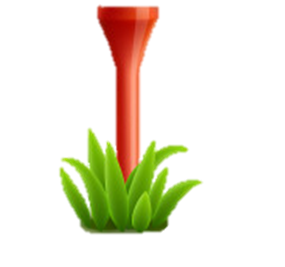 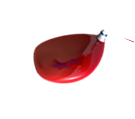 C.
A.
B.
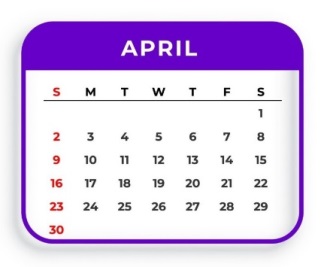 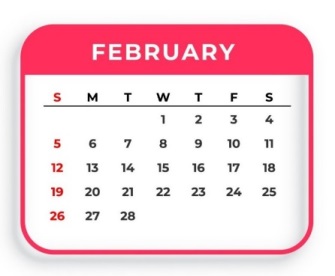 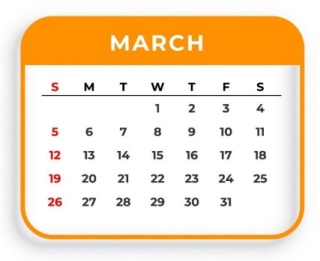 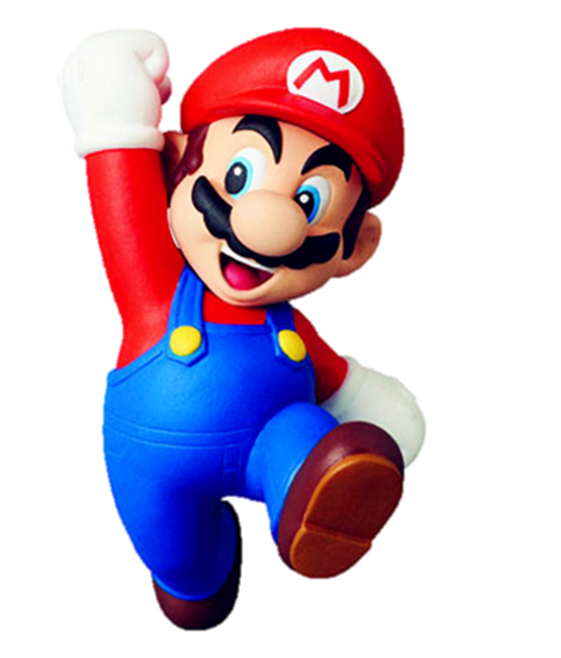 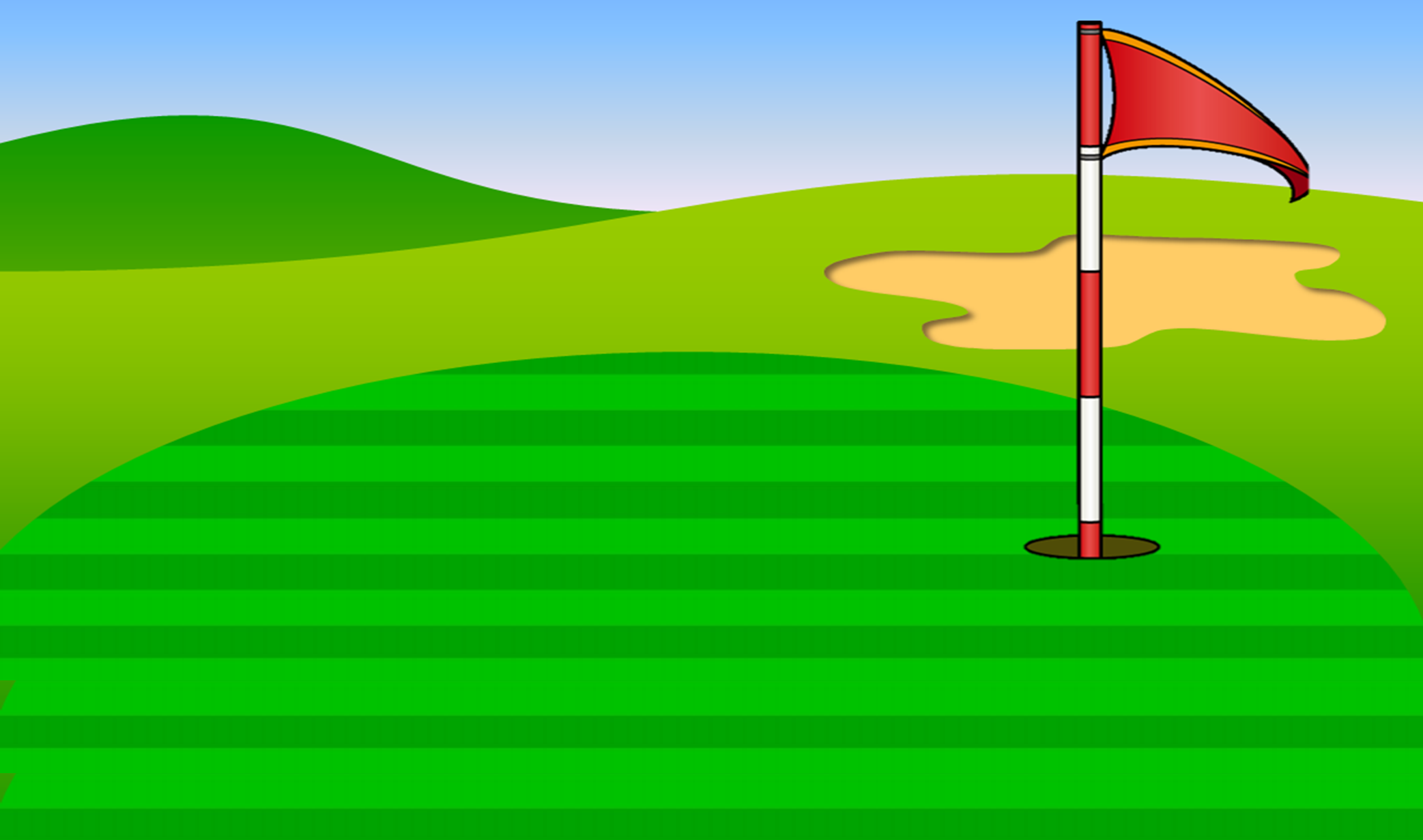 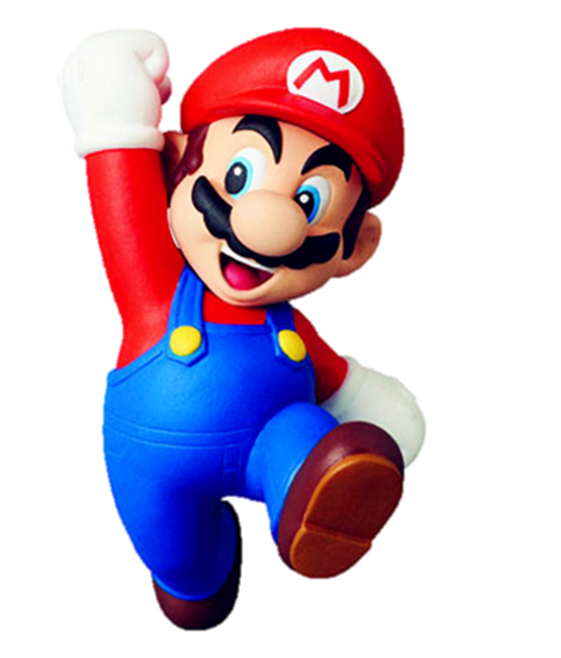 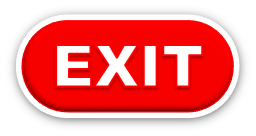 Contents
5
6
4
Let’s sing.
Look, complete and read.
Listen and number.
4. Listen and number.
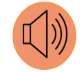 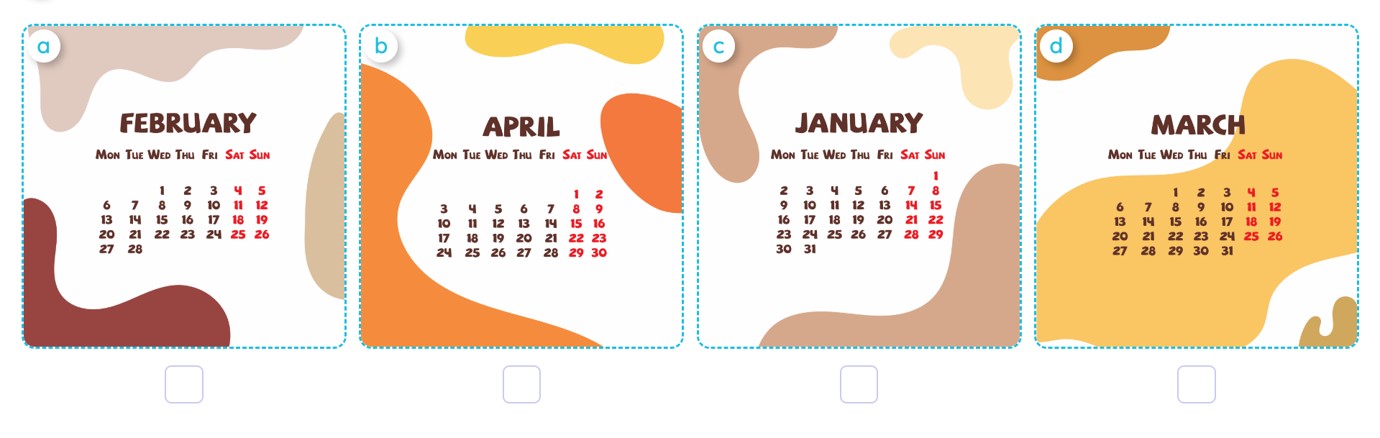 a
b
c
d
2
1
4
3
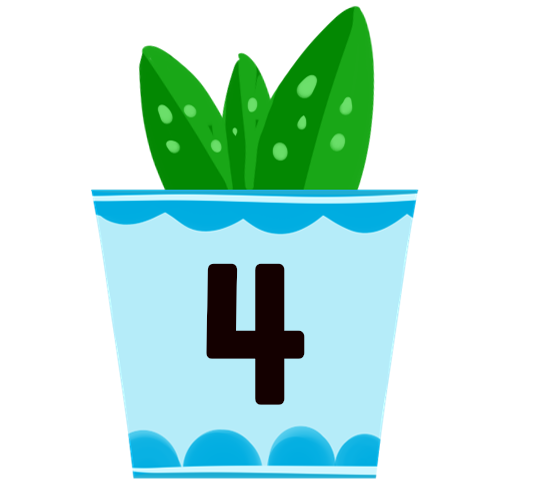 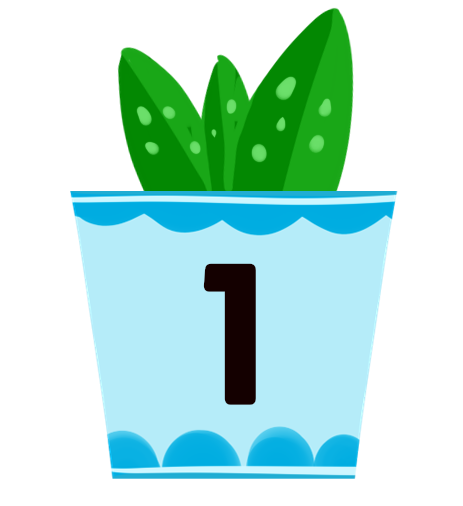 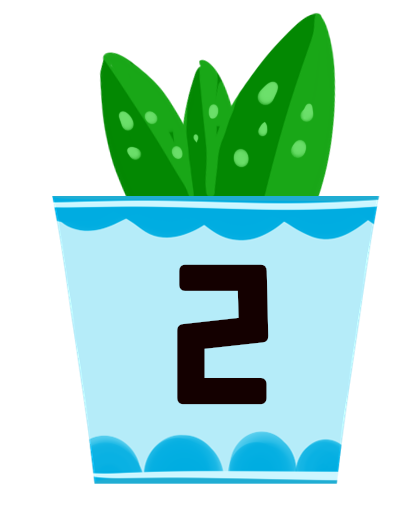 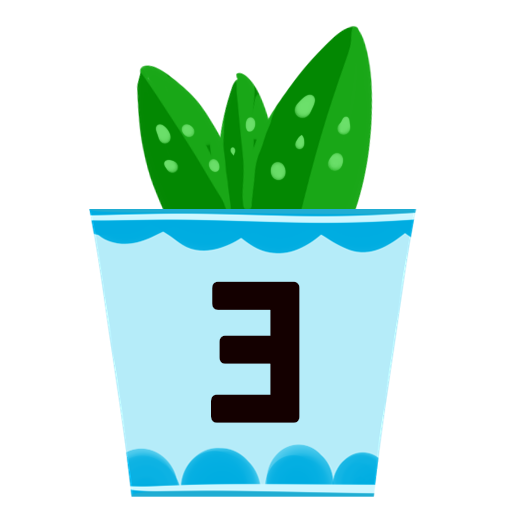 5. Look, complete and read.
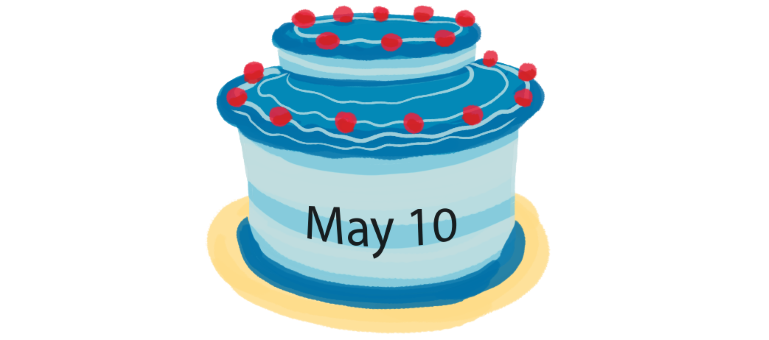 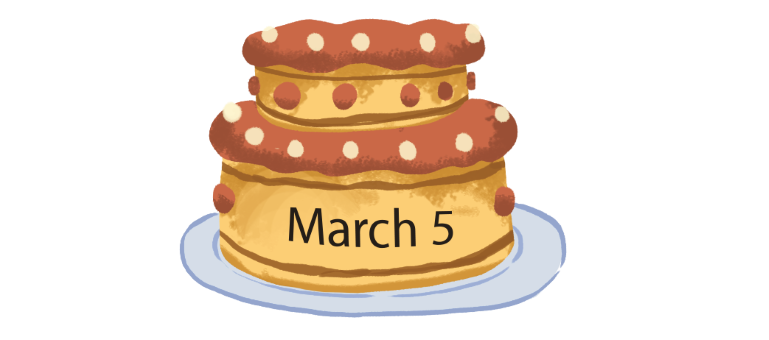 1.
2.
4.
A: When’s your birthday?
B: It’s in __________.
3.
A: When’s your birthday?
B: It’s in________.
A: _______ your birthday? 
B: It’s ____________.
A: When’s your ________?
B: It’s in __________.
March
May
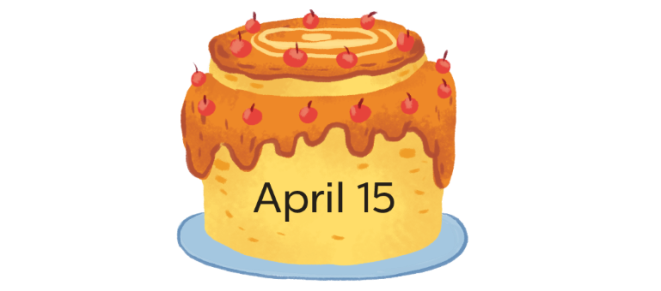 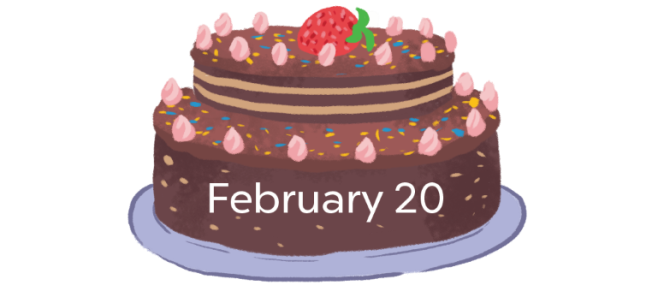 birthday
When’s
in April
February
6. Let’s sing.
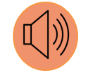 When’s your birthday?
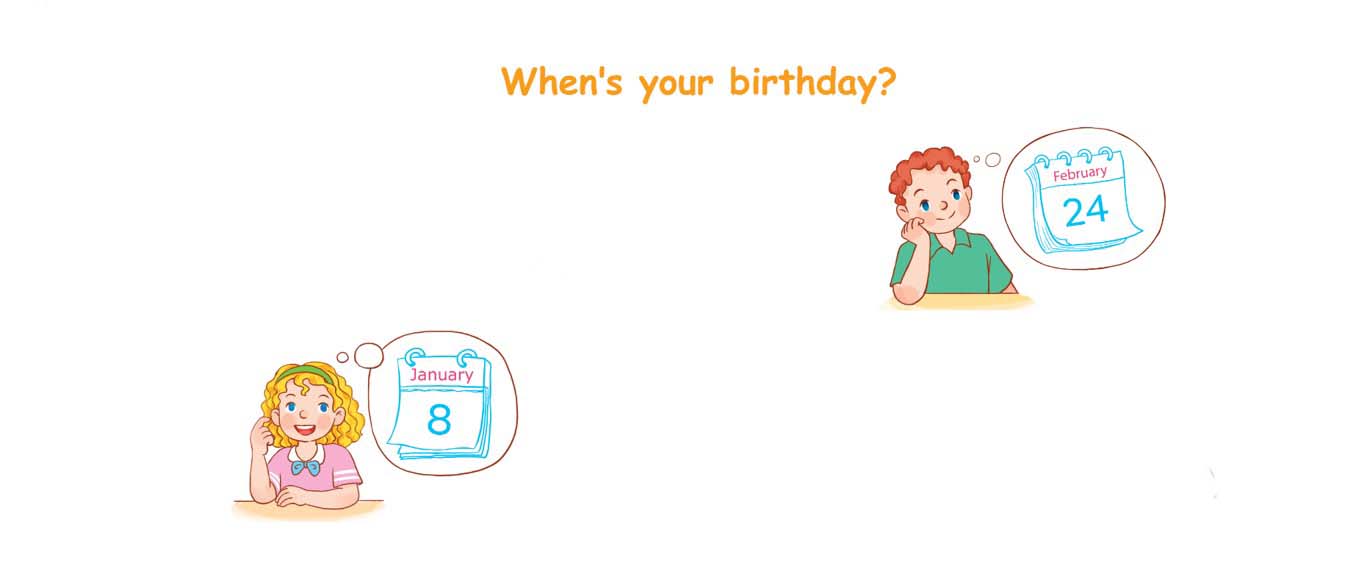 When’s your birthday?
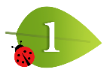 When’s your birthday?
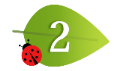 It’s in January.
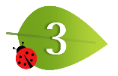 My birthday’s in January.
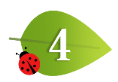 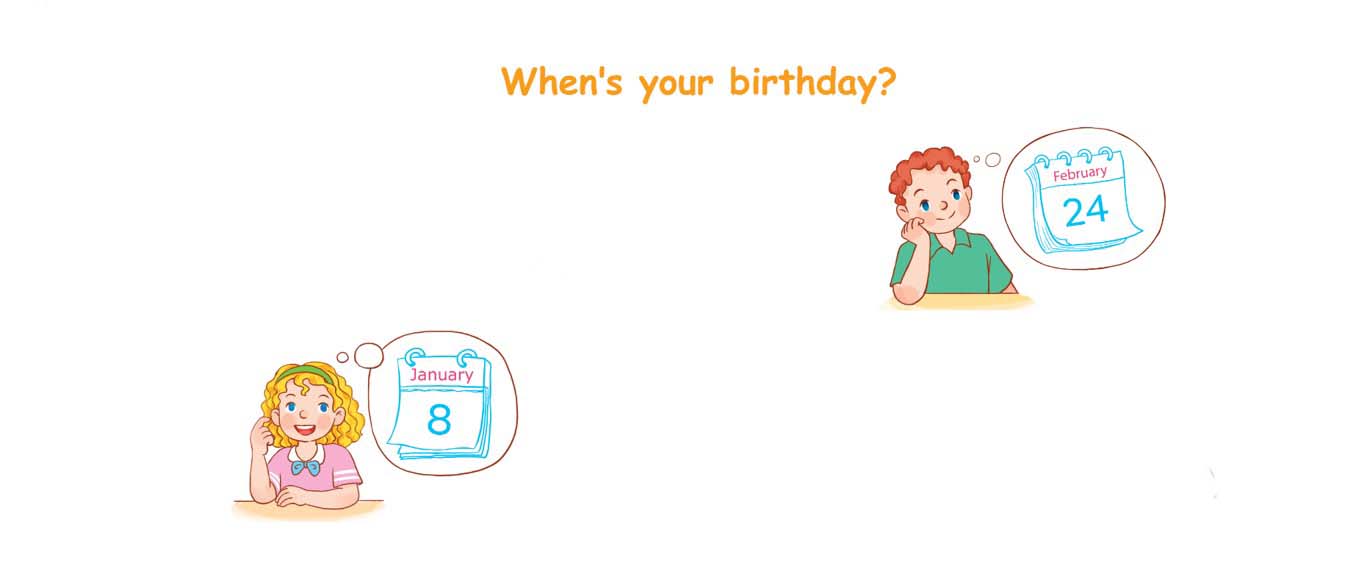 When’s your birthday?
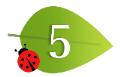 When’s your birthday?
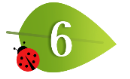 It’s in February.
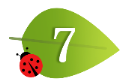 My birthday’s in February.
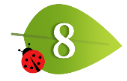 6. Let’s sing.
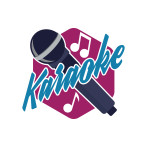 When’s your birthday?
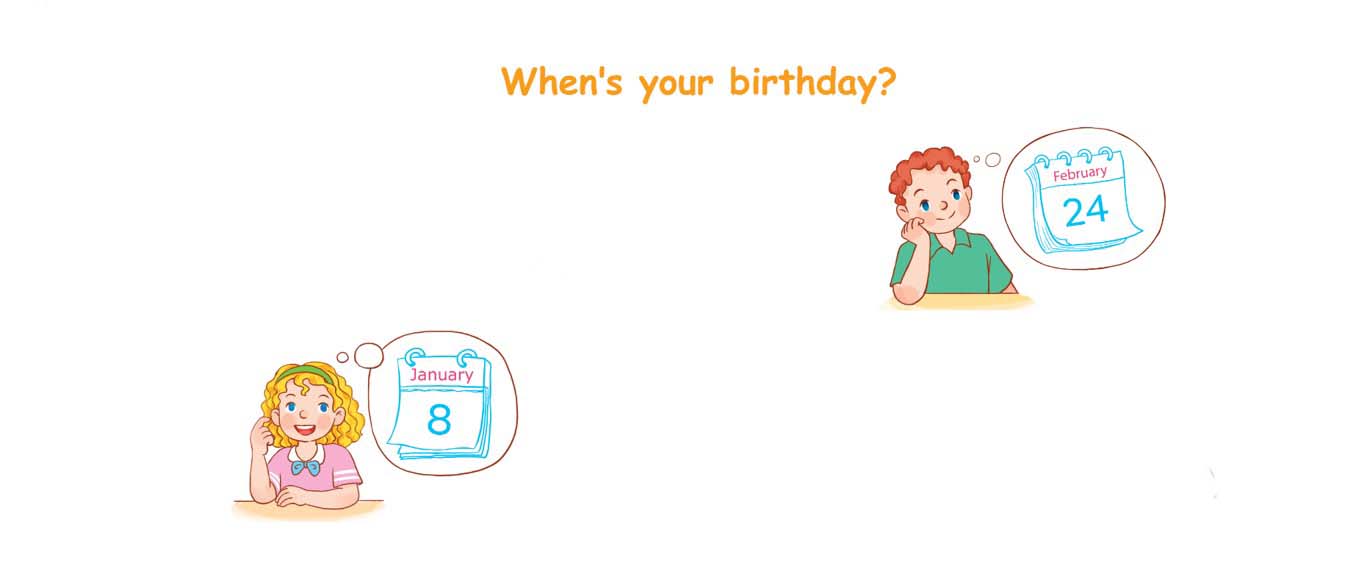 When’s your birthday?
When’s your birthday?
It’s in January.
My birthday’s in January.
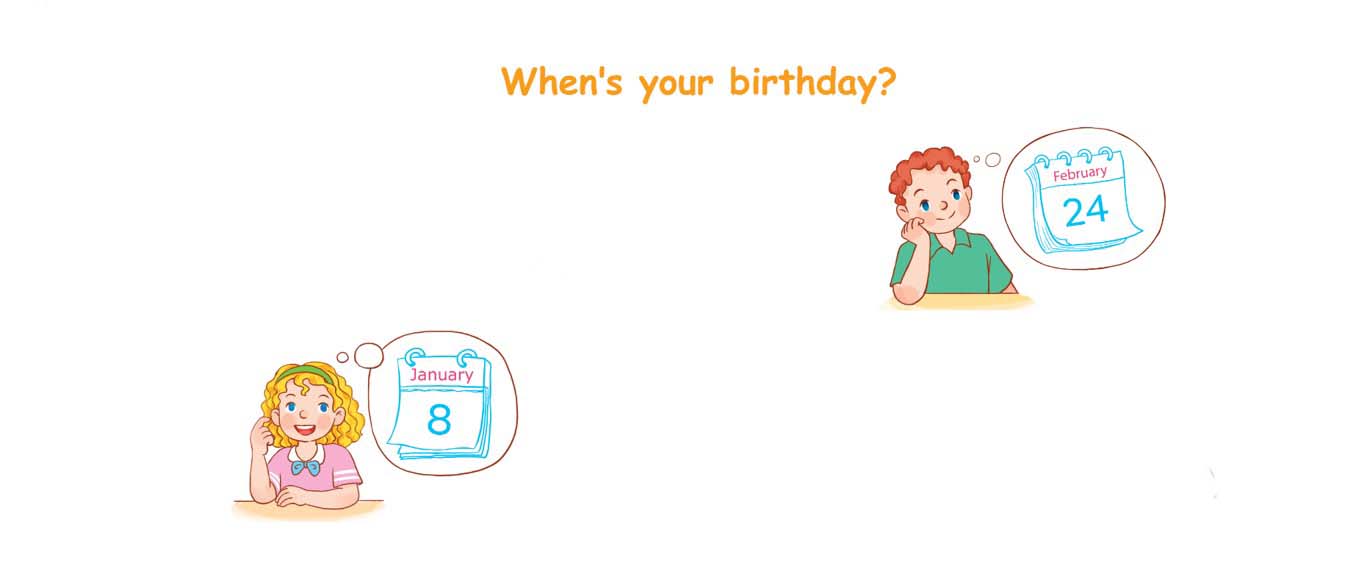 When’s your birthday?
When’s your birthday?
It’s in February.
My birthday’s in February.
Wrap up
Unit 4 Lesson 1
Bùi Liễu 0968142780
It’s = it is
When’s your birthday?
It’s in _______.
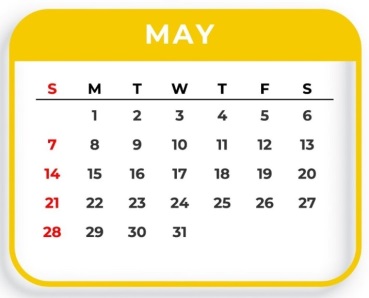 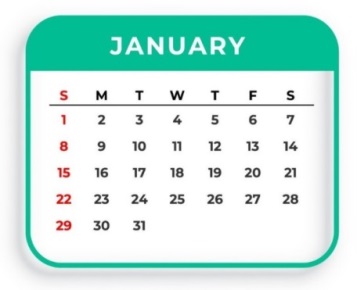 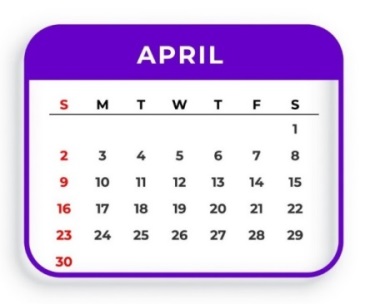 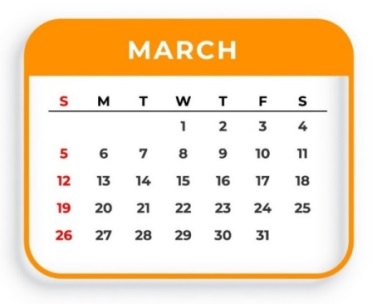 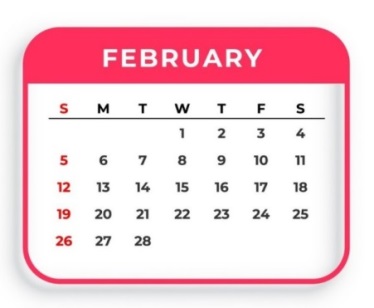 Homework
Learn by heart all the new words.
Read again the dialogue in part 1.
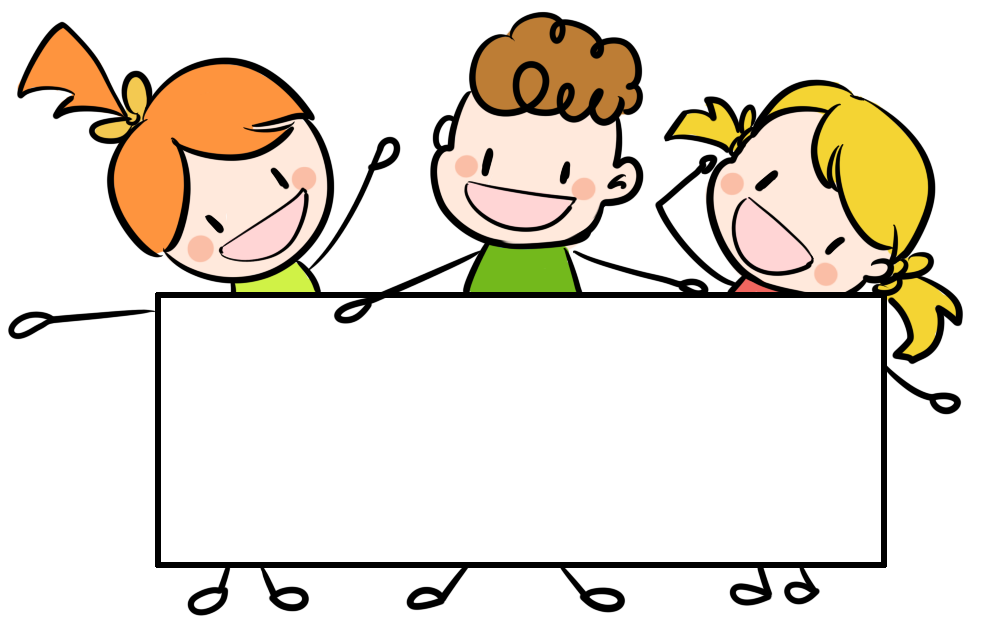 Thank you!